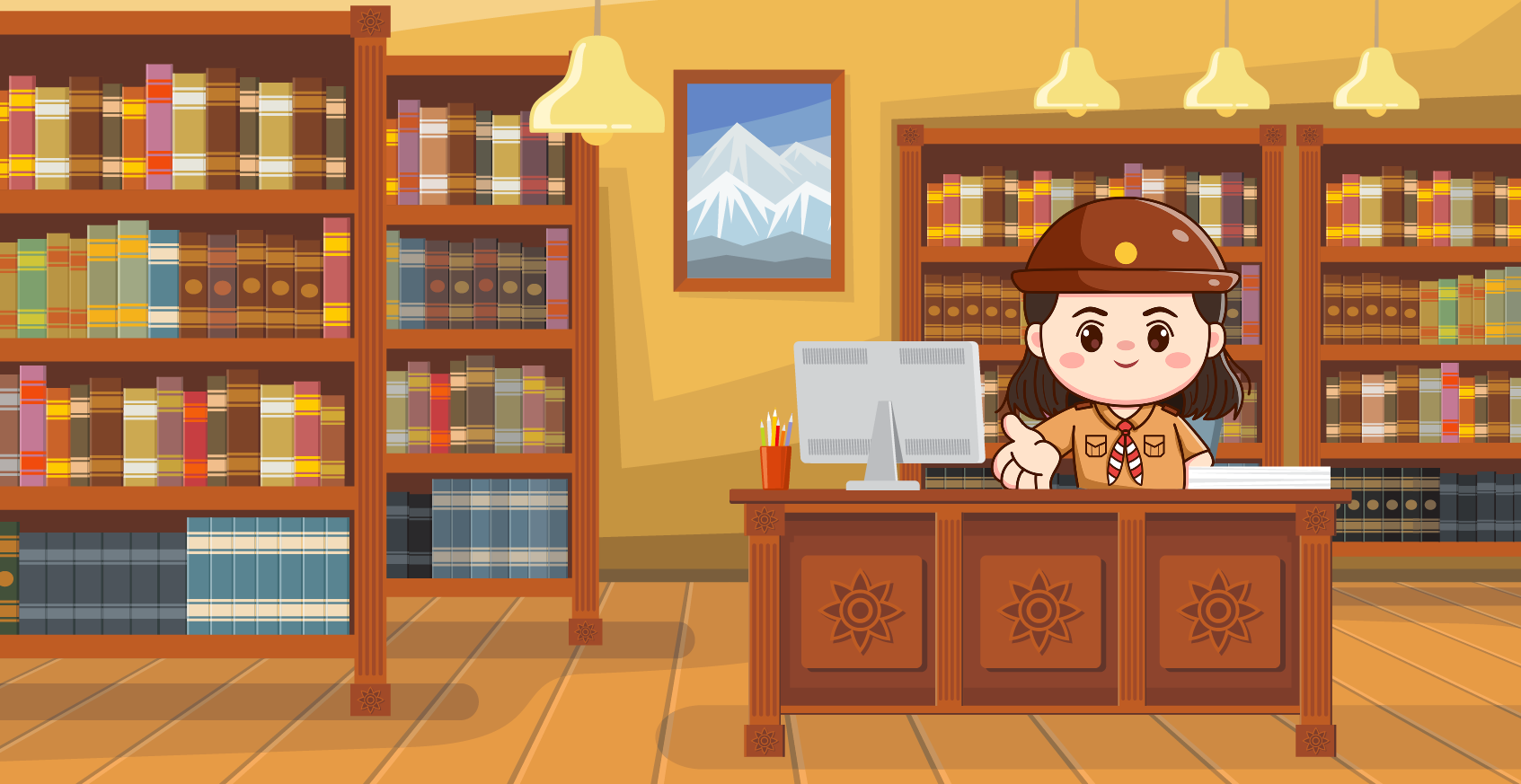 PHÂN SỐ
PHÂN SỐ
Chủ đề:
Chủ đề:
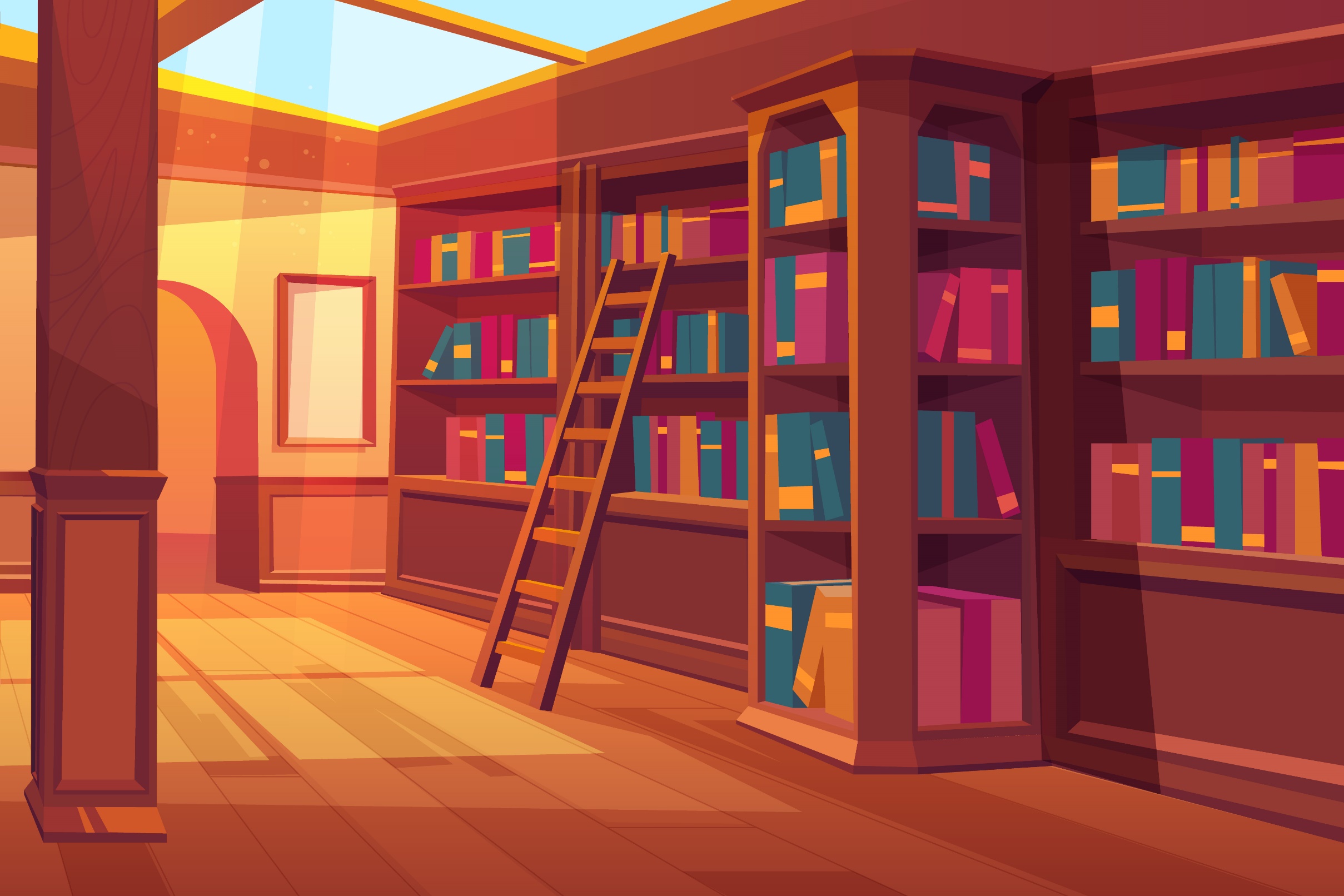 Thứ … ngày … tháng … năm …
Toán
Toán
Rút gọn phân số
Rút gọn phân số
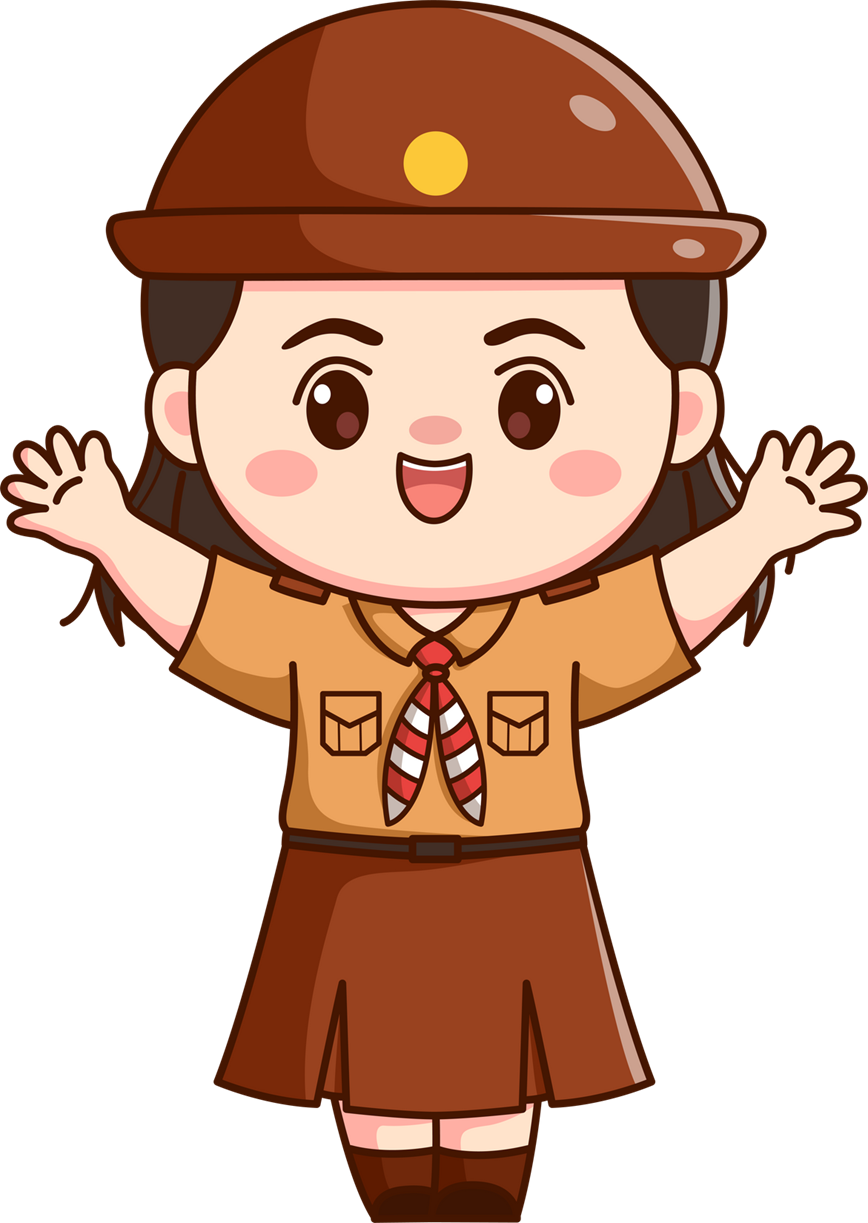 2 Tiết – Tiết 1
2 Tiết – Tiết 1
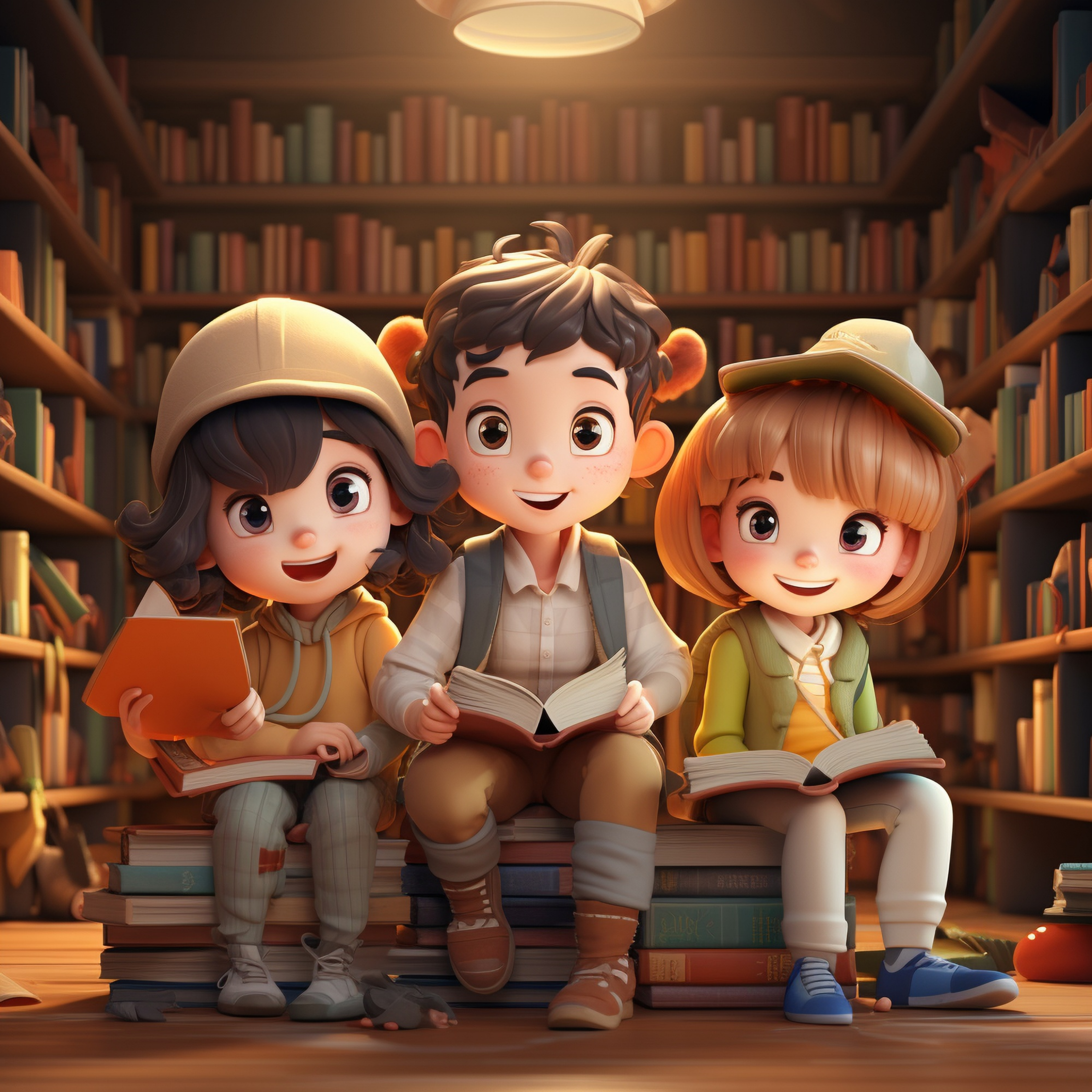 Khởi động
Khởi động
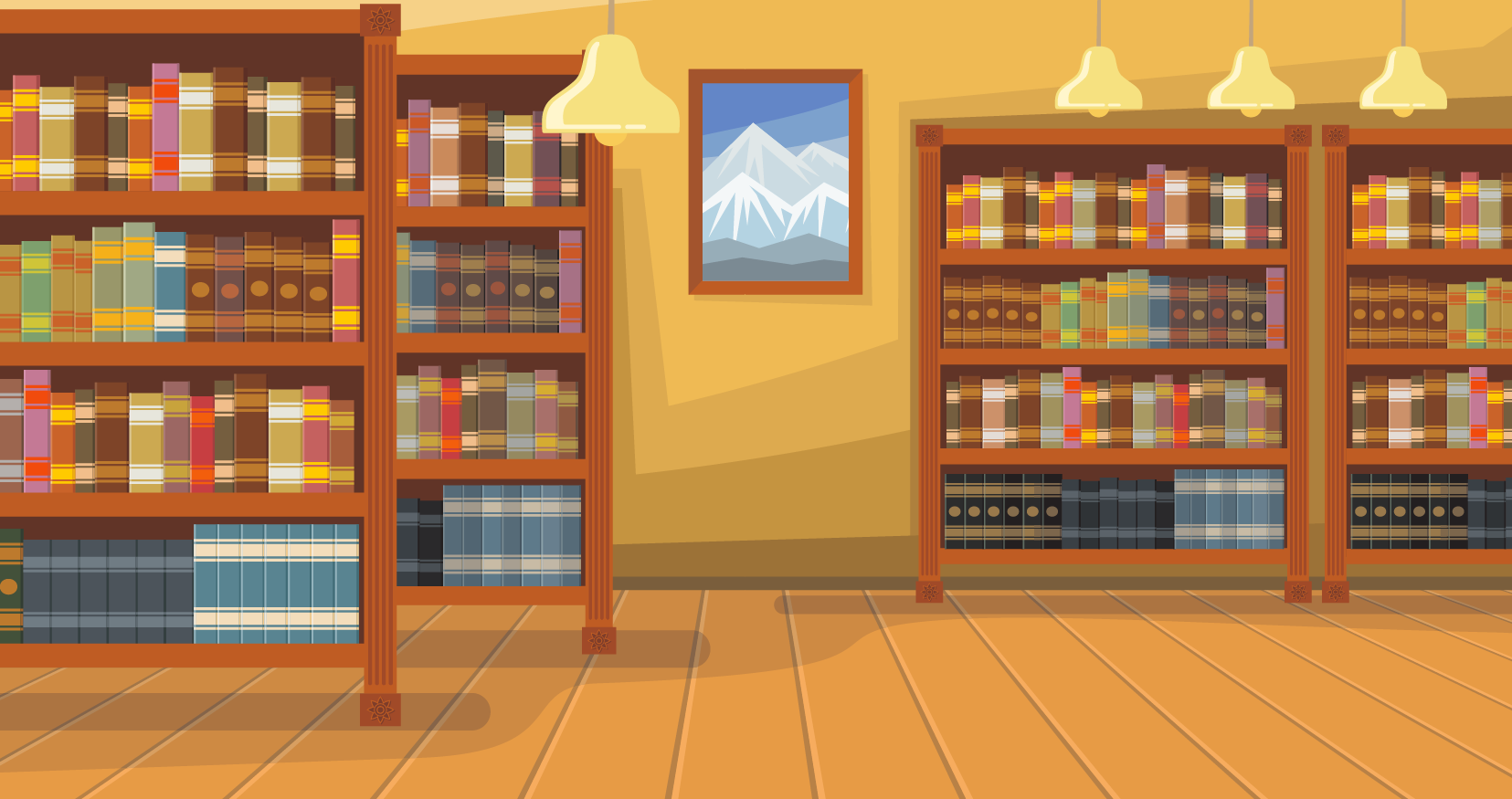 Viết phân số chỉ lá cờ màu đỏ
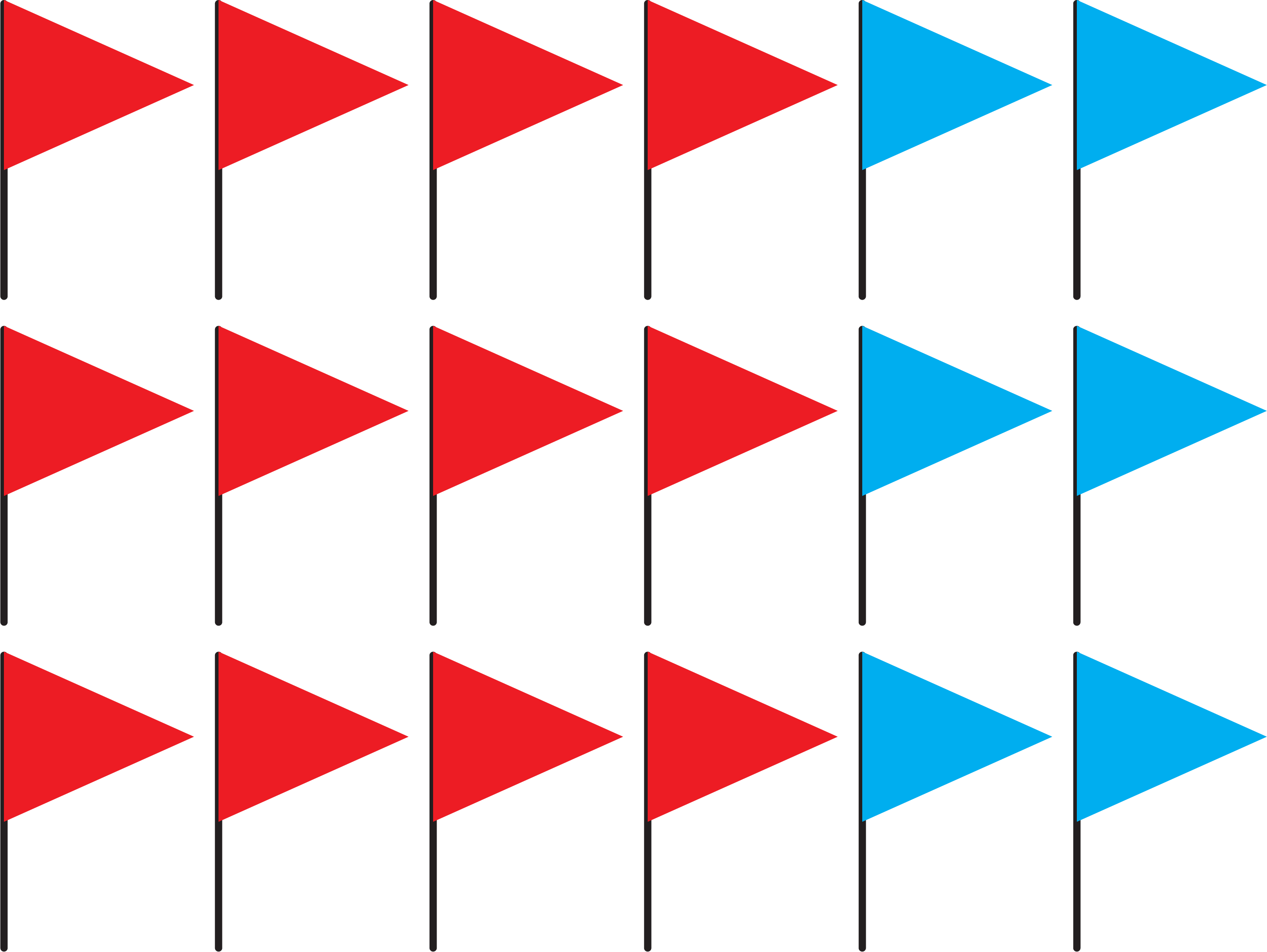 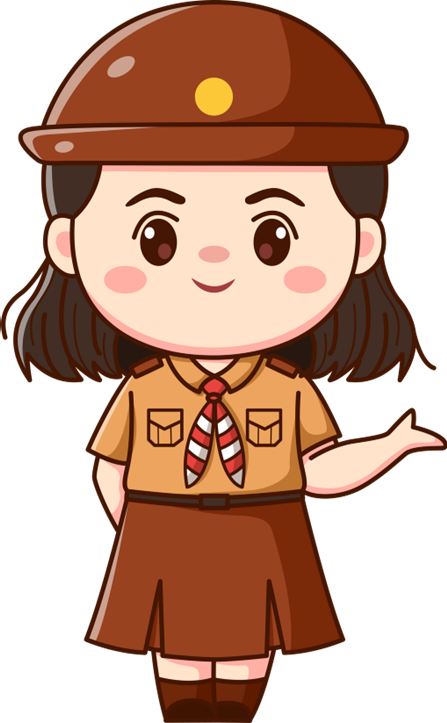 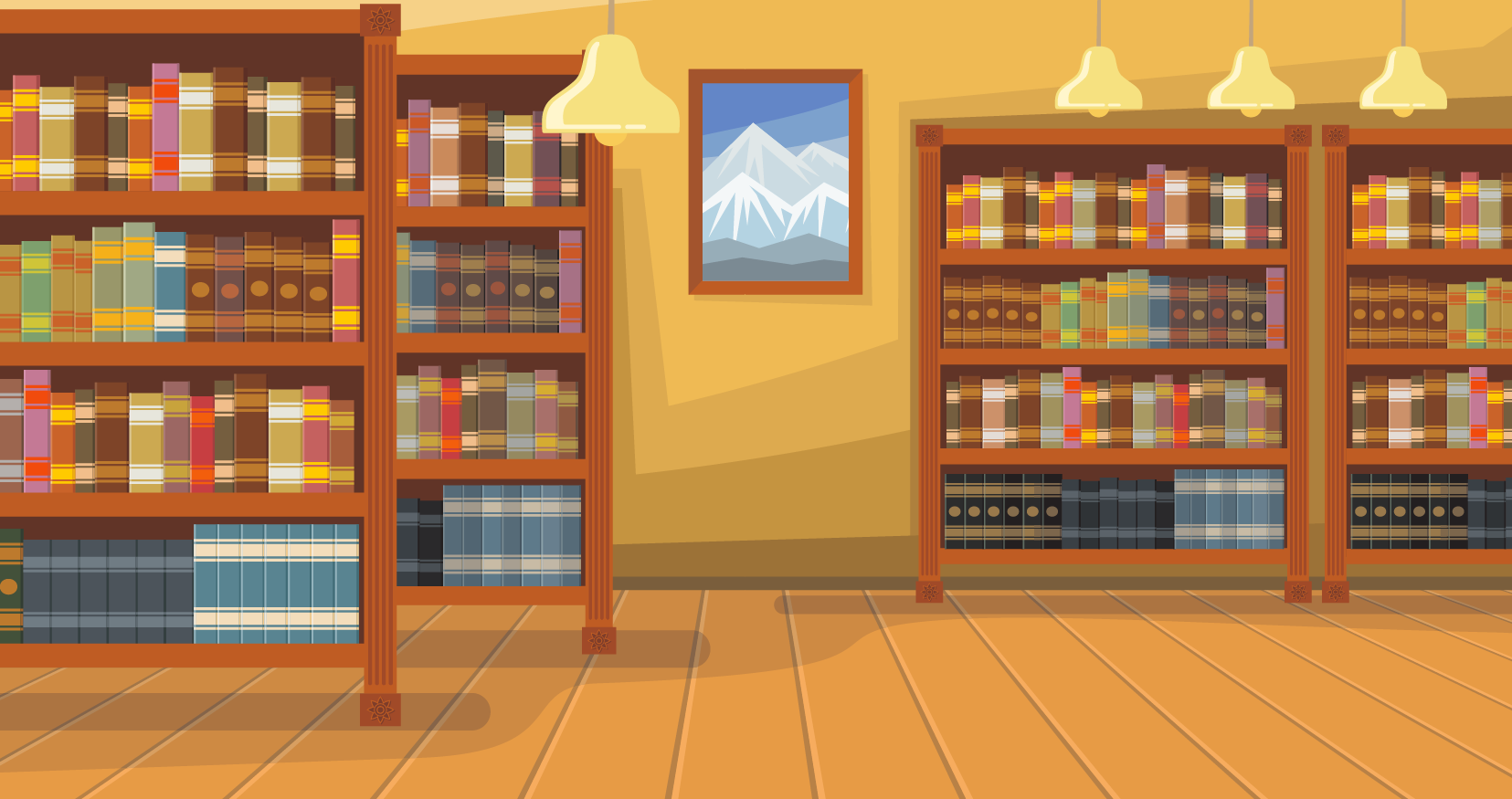 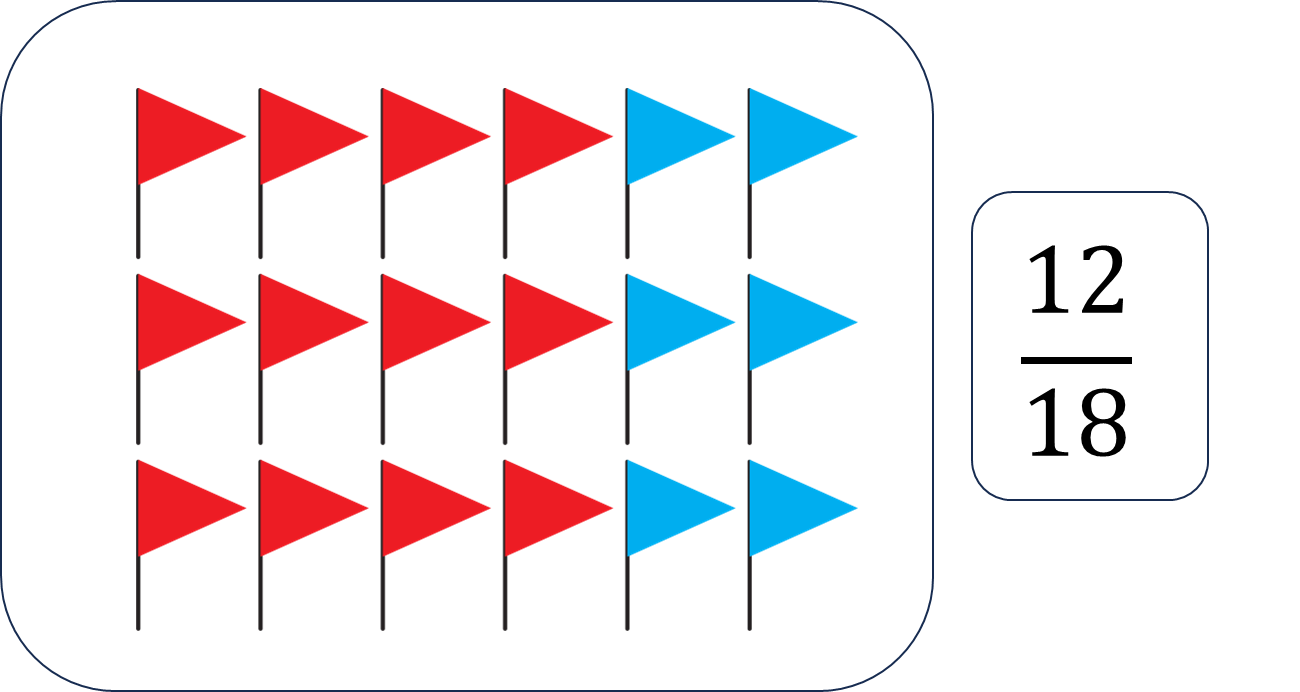 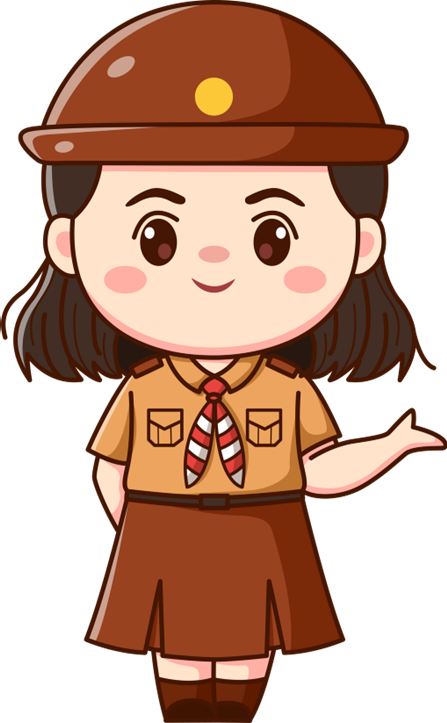 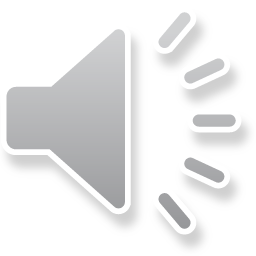 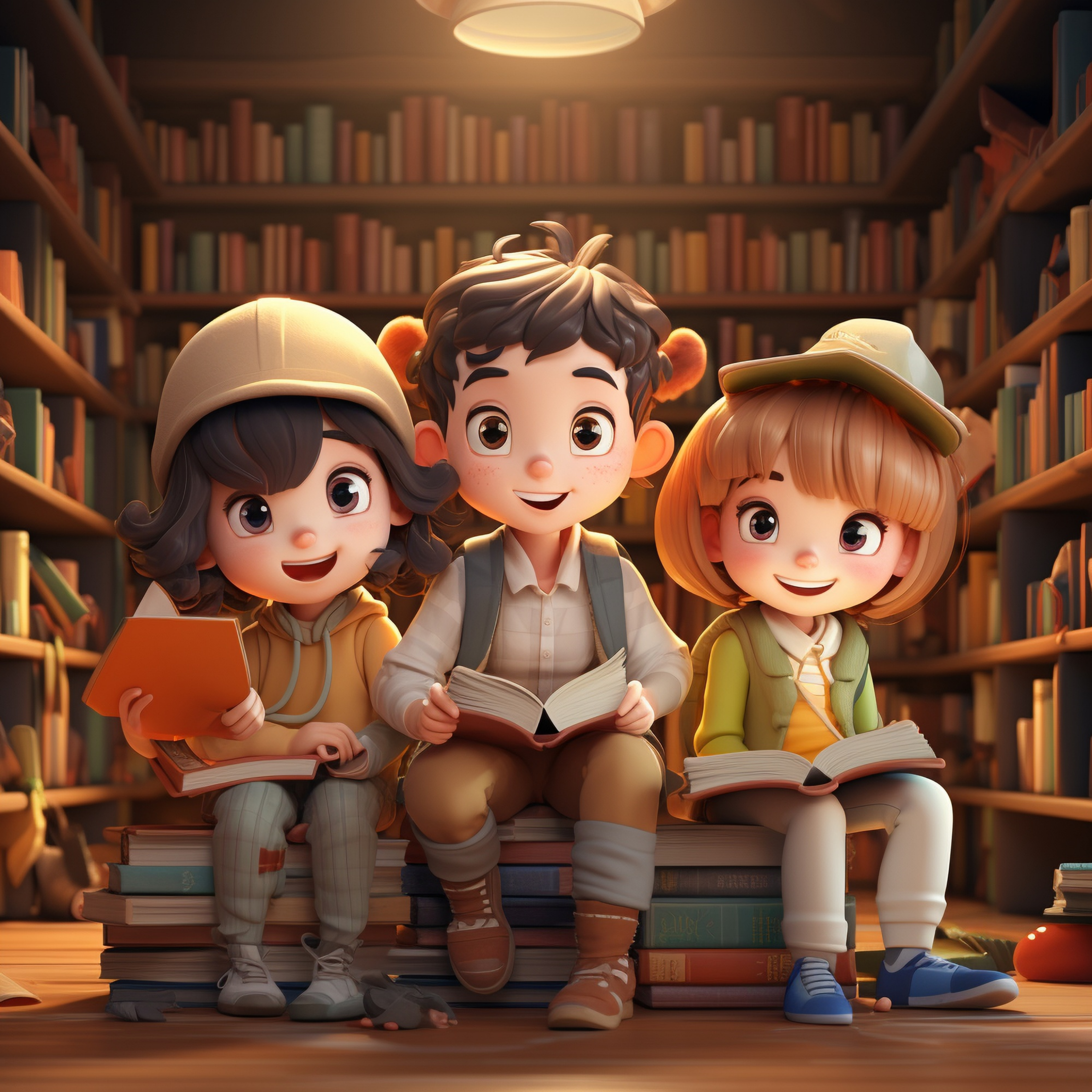 Khám phá
Khám phá
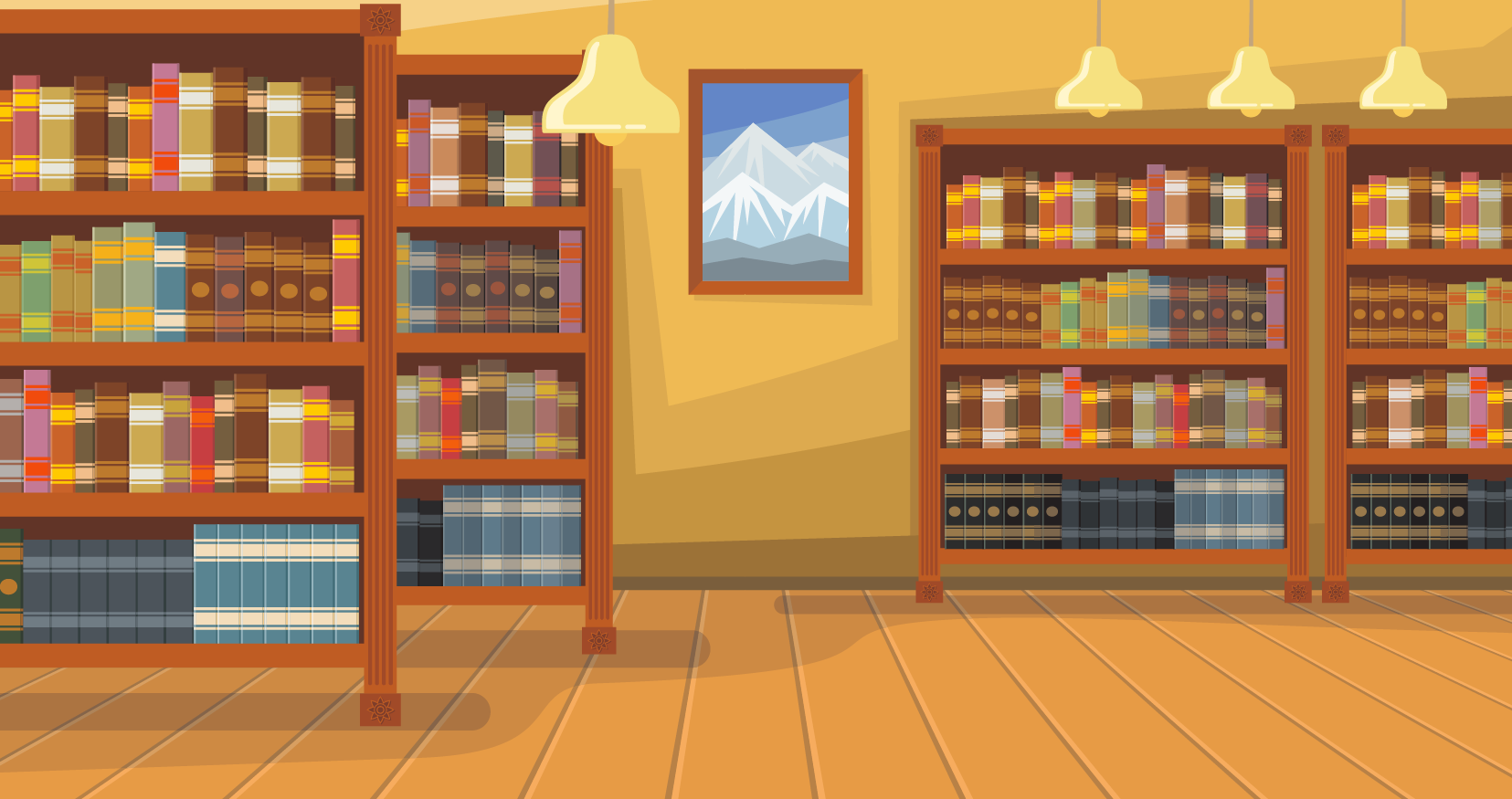 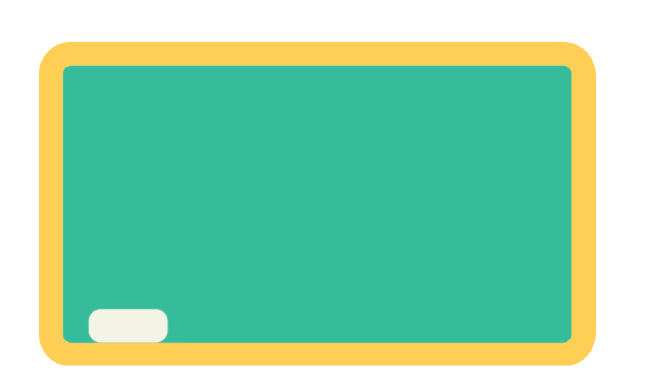 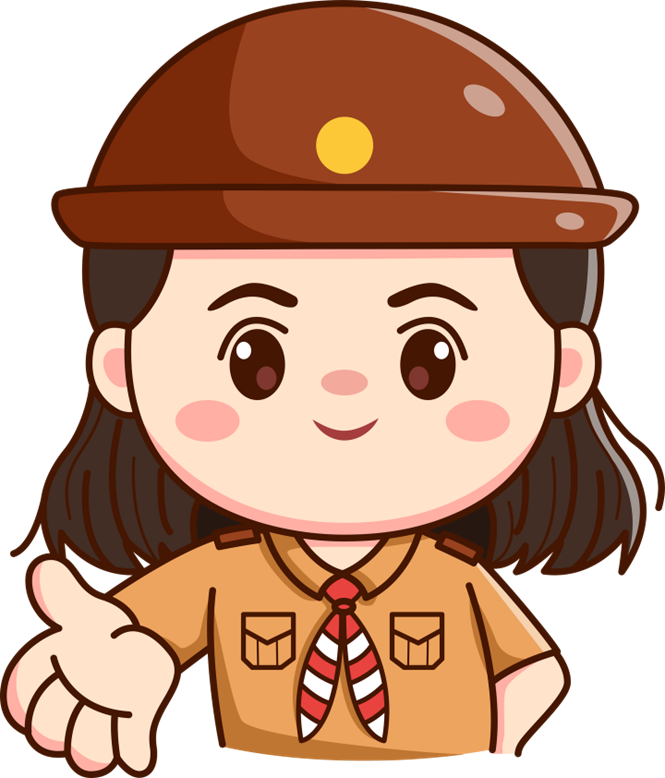 Giới thiệu cách trình bày bài rút gọn phân số
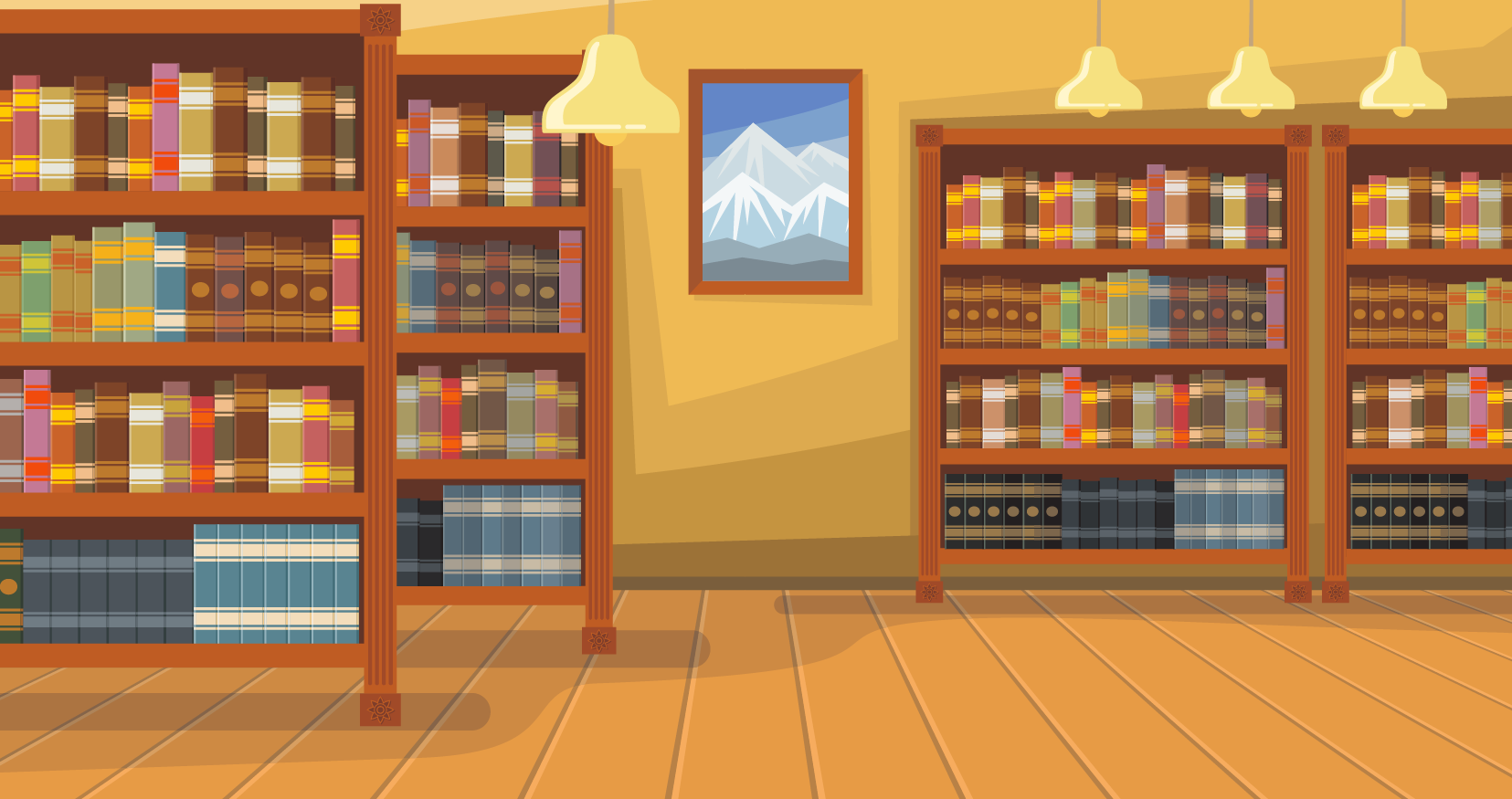 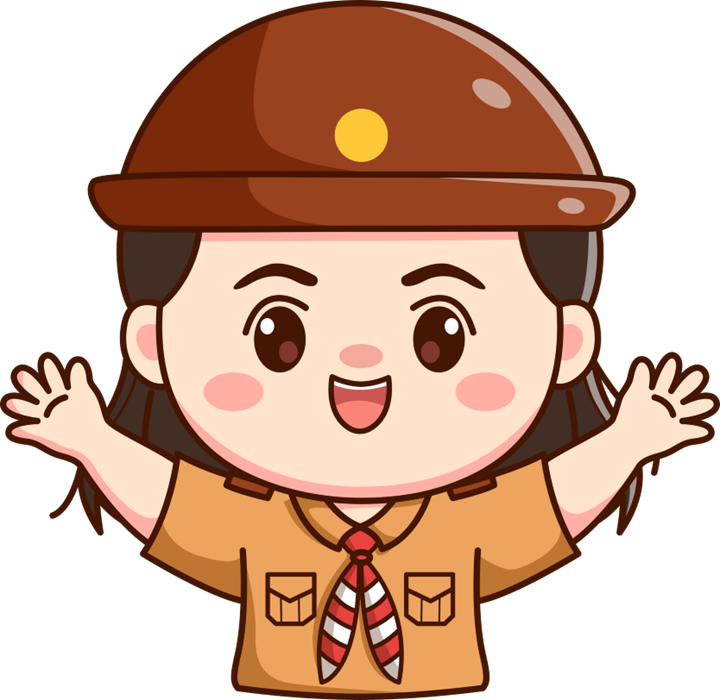 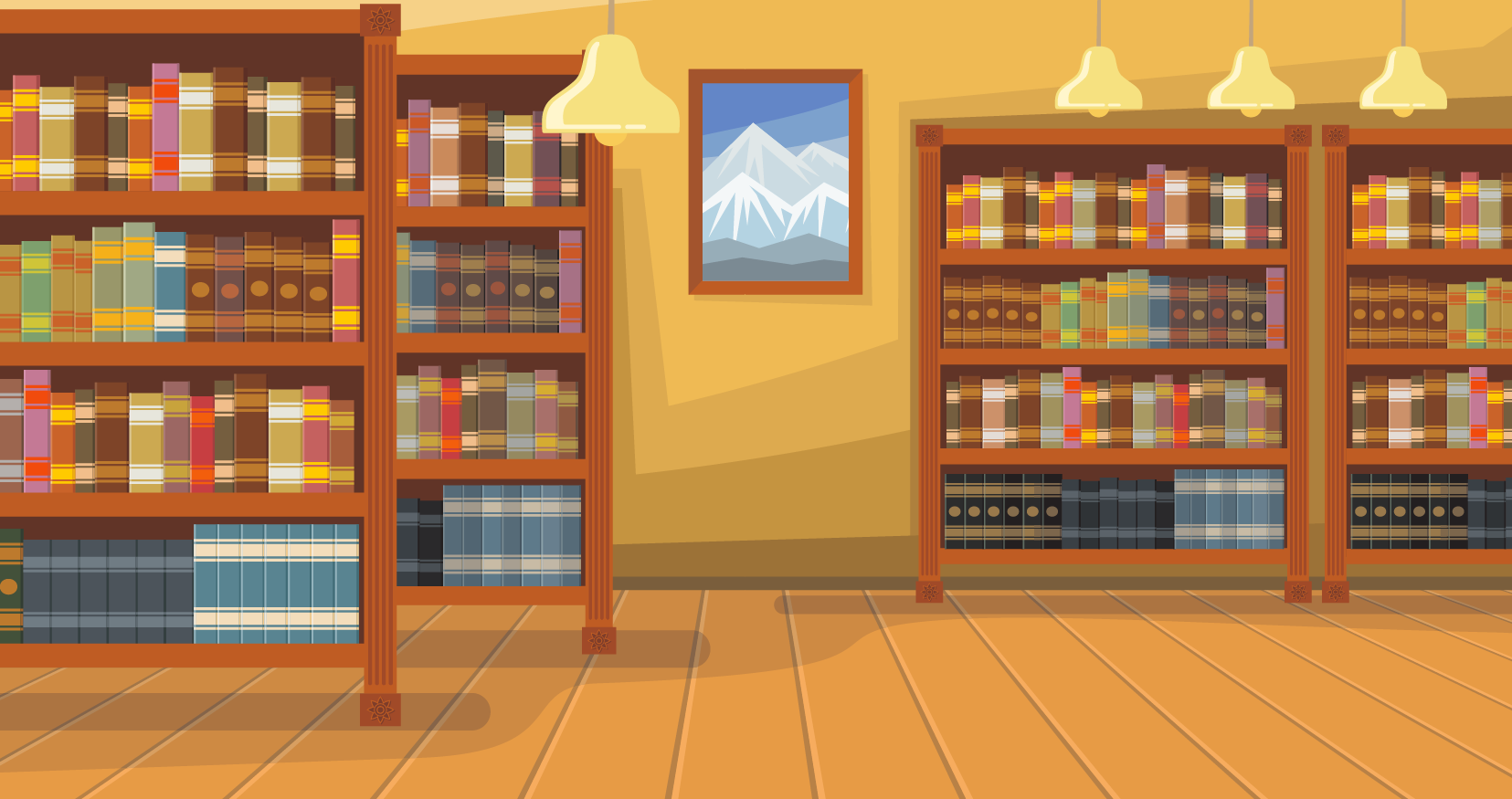 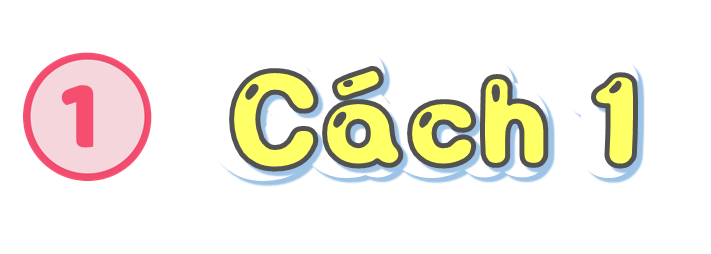 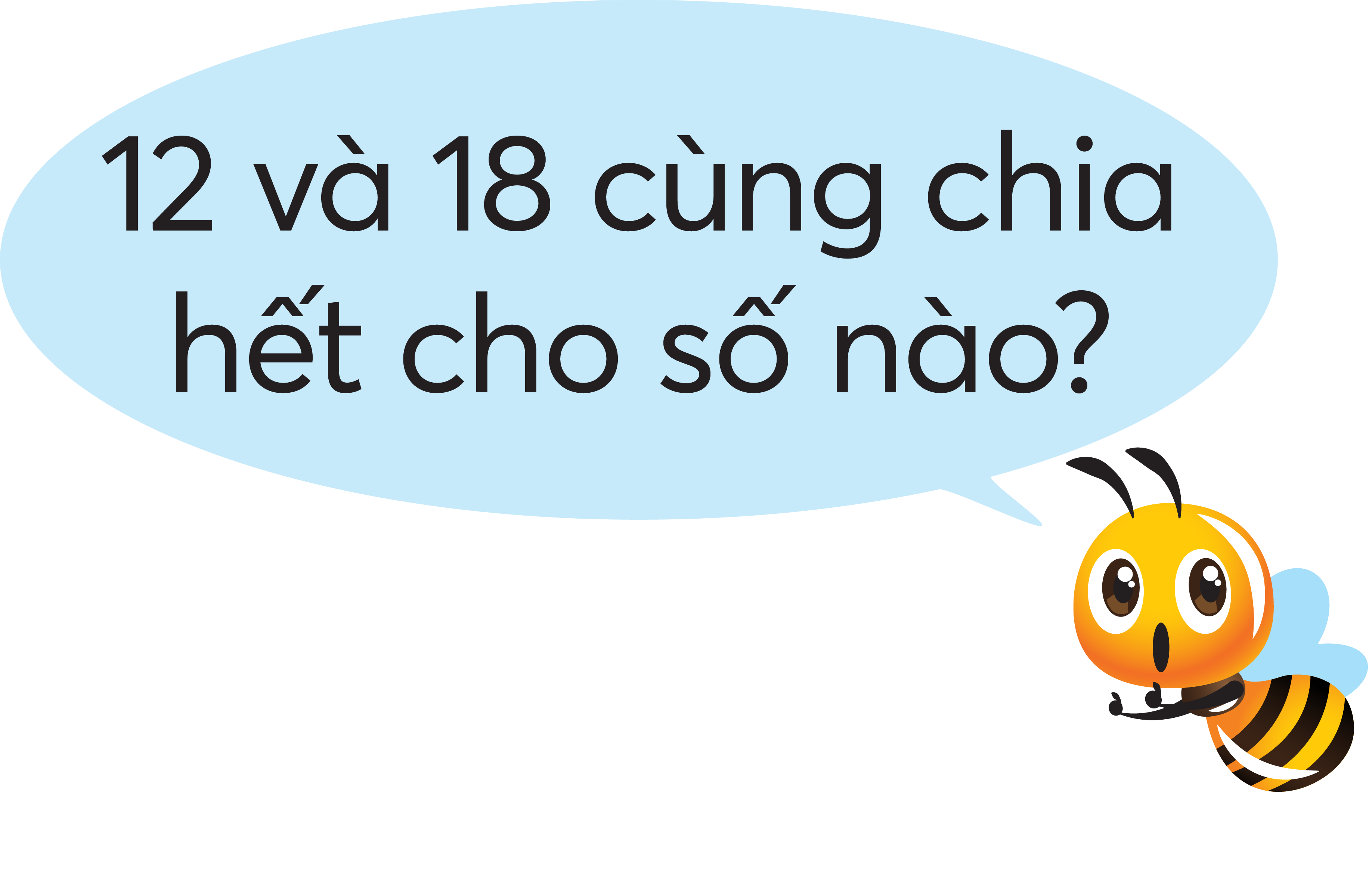 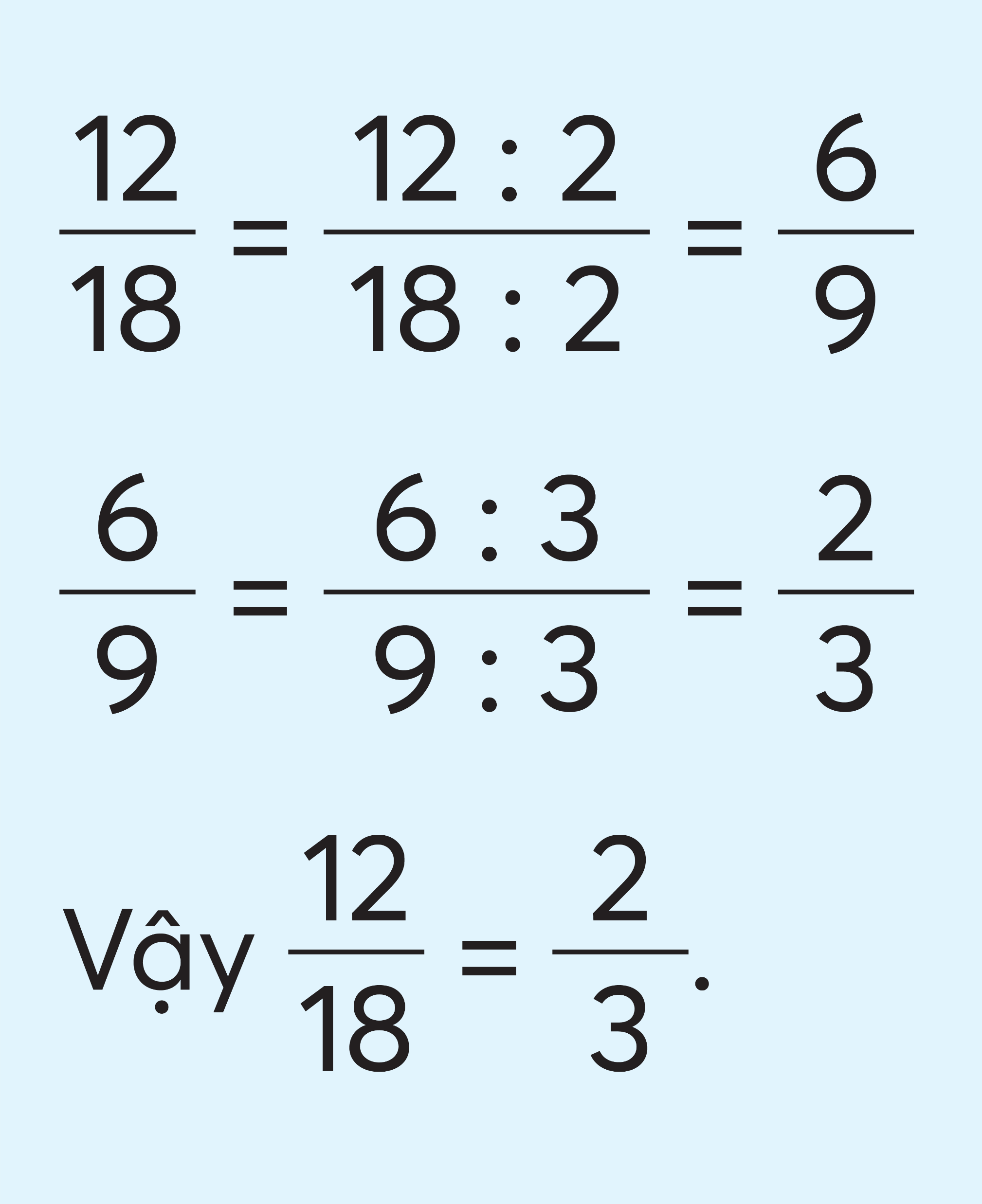 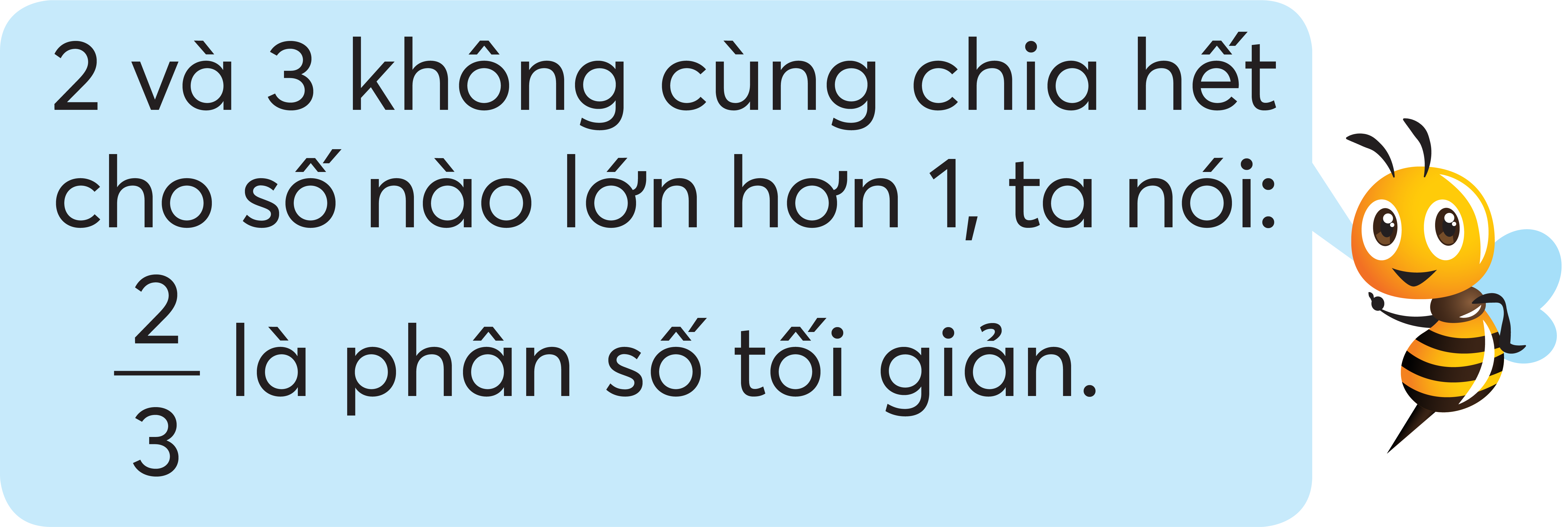 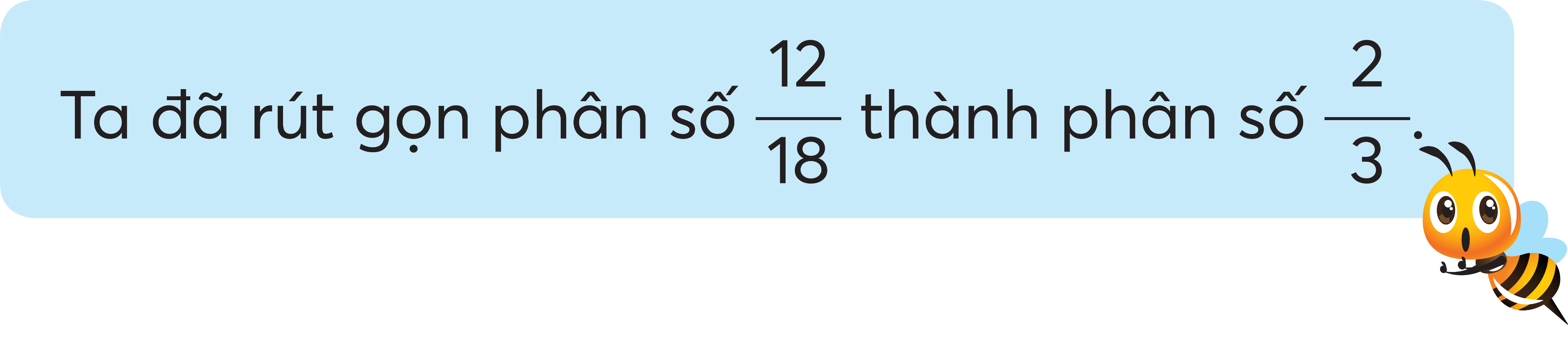 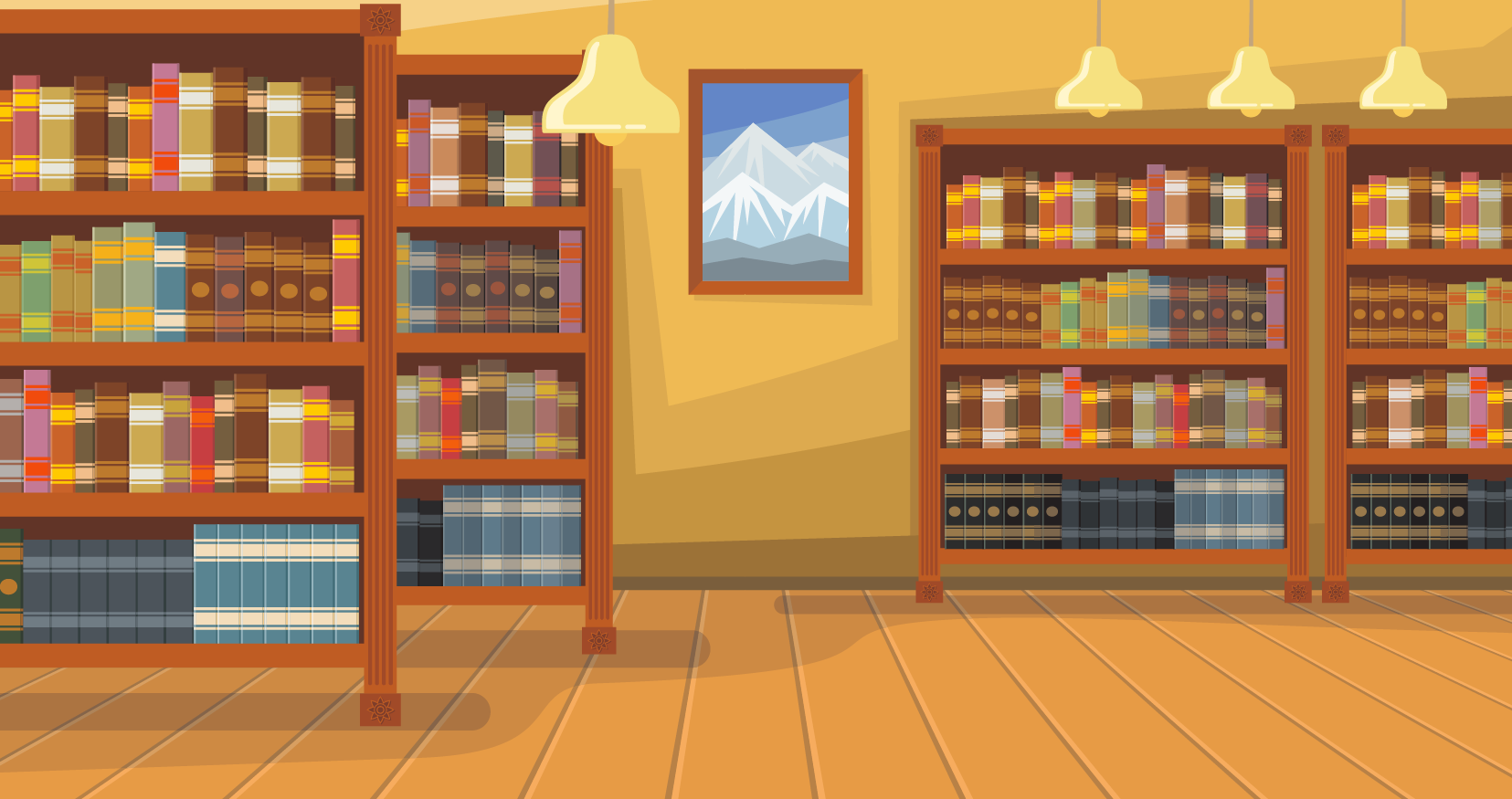 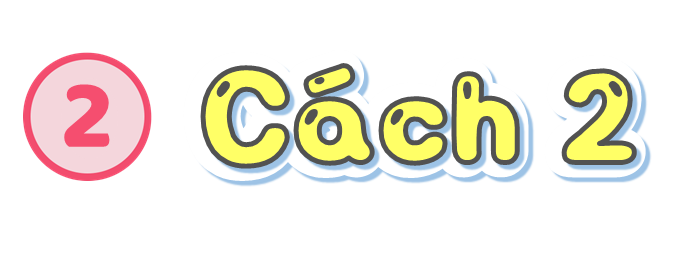 12 và 18 cùng chia hết cho số nào lớn hơn 2 và 3?
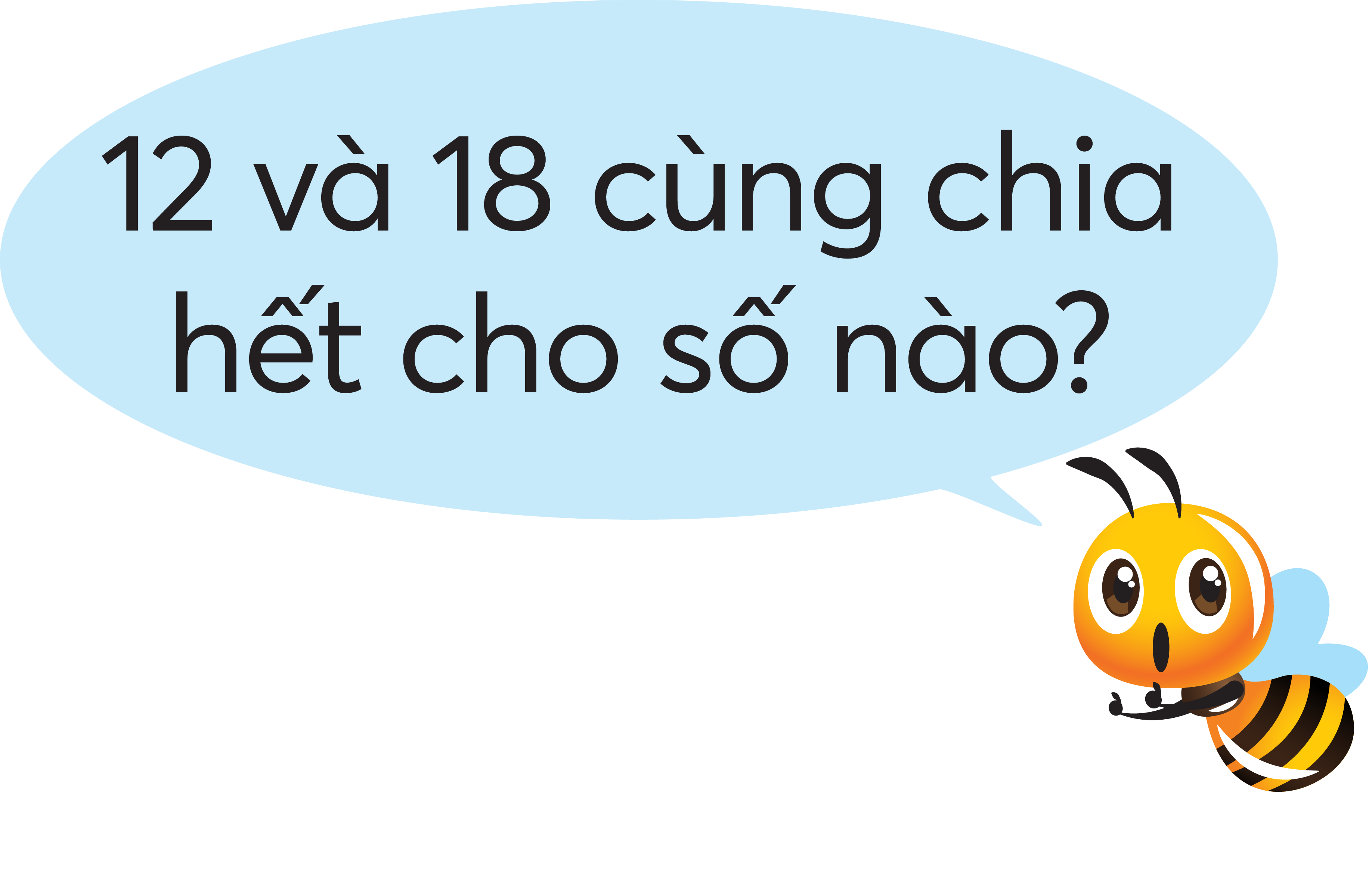 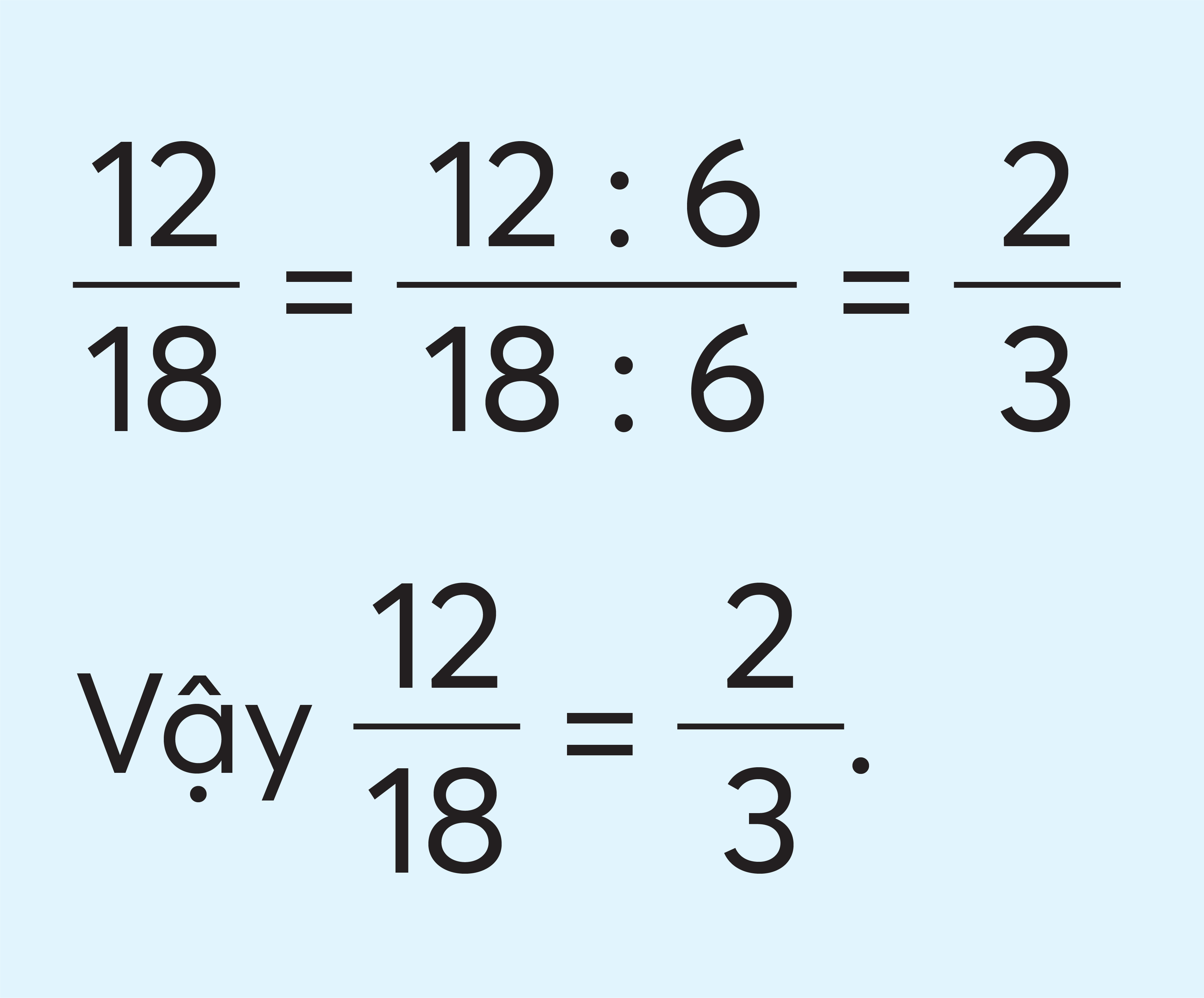 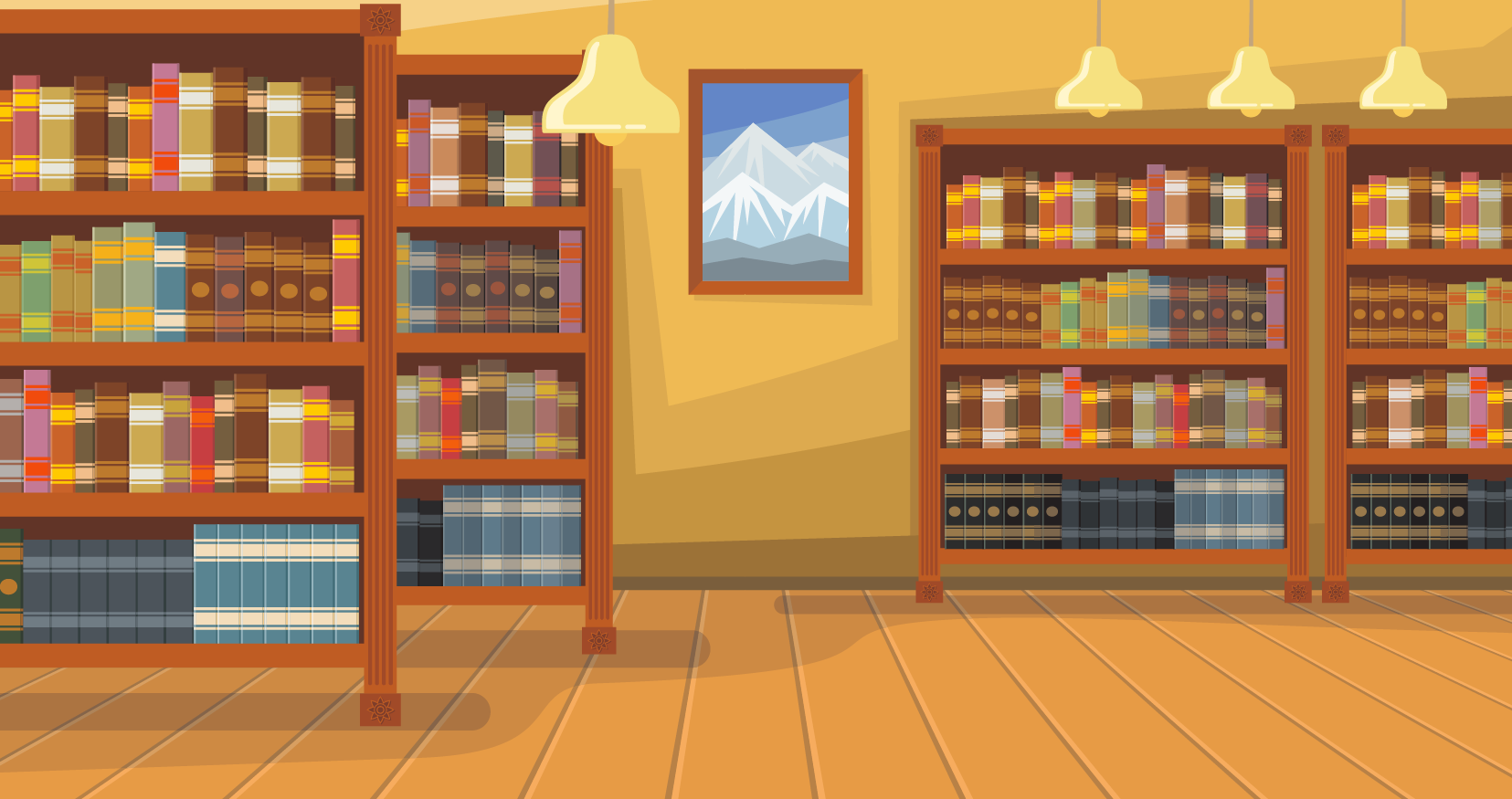 Khi rút gọn phân số có thể làm như sau:
Xét xem tử số và mẫu số cùng chia hết cho số tự nhiên nào lớn hơn 1.
Chia tử số và mẫu số cho số đó.
Cứ làm như thế cho đến khi nhận được phân số tối giản.
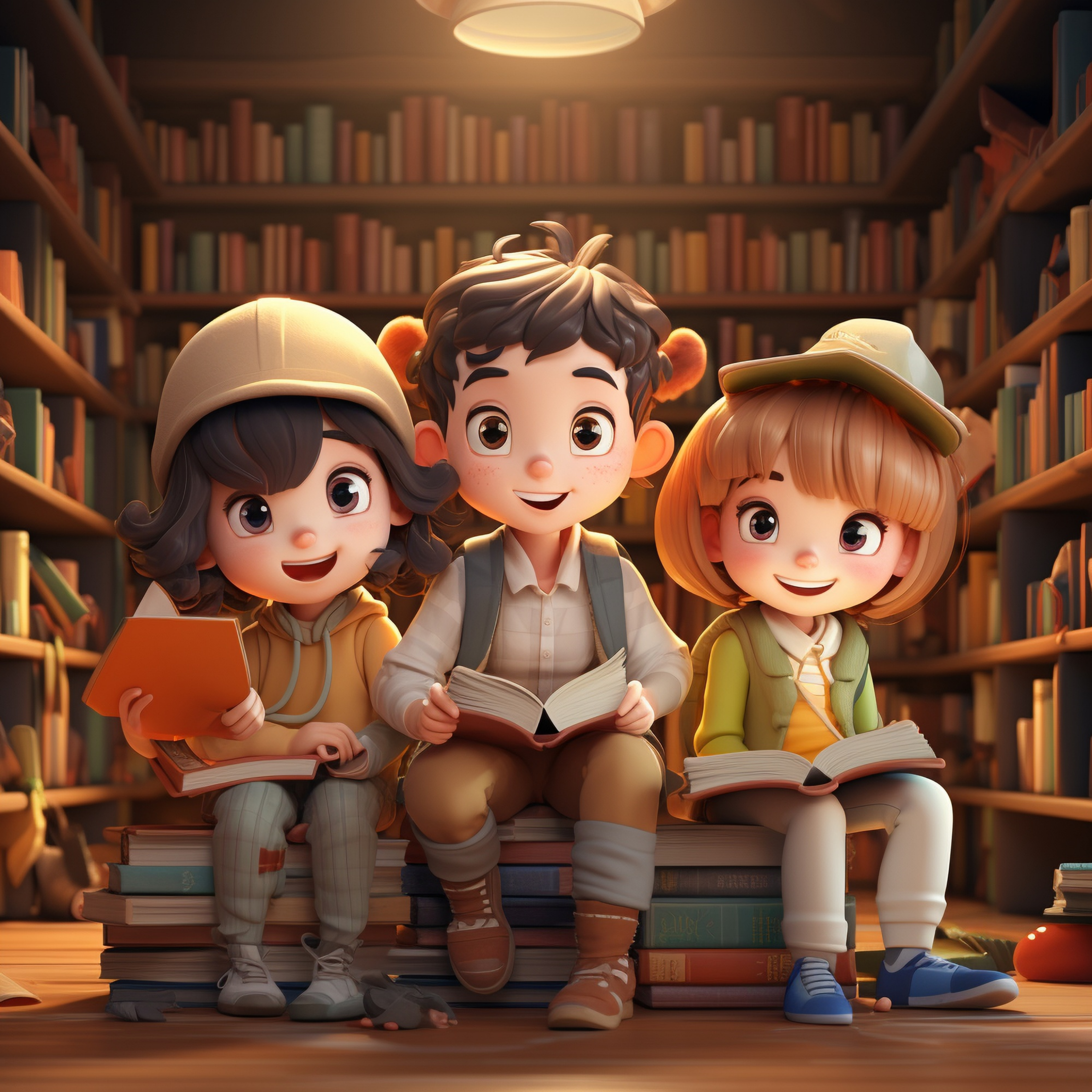 Thực hành, luyện tập
Thực hành, luyện tập
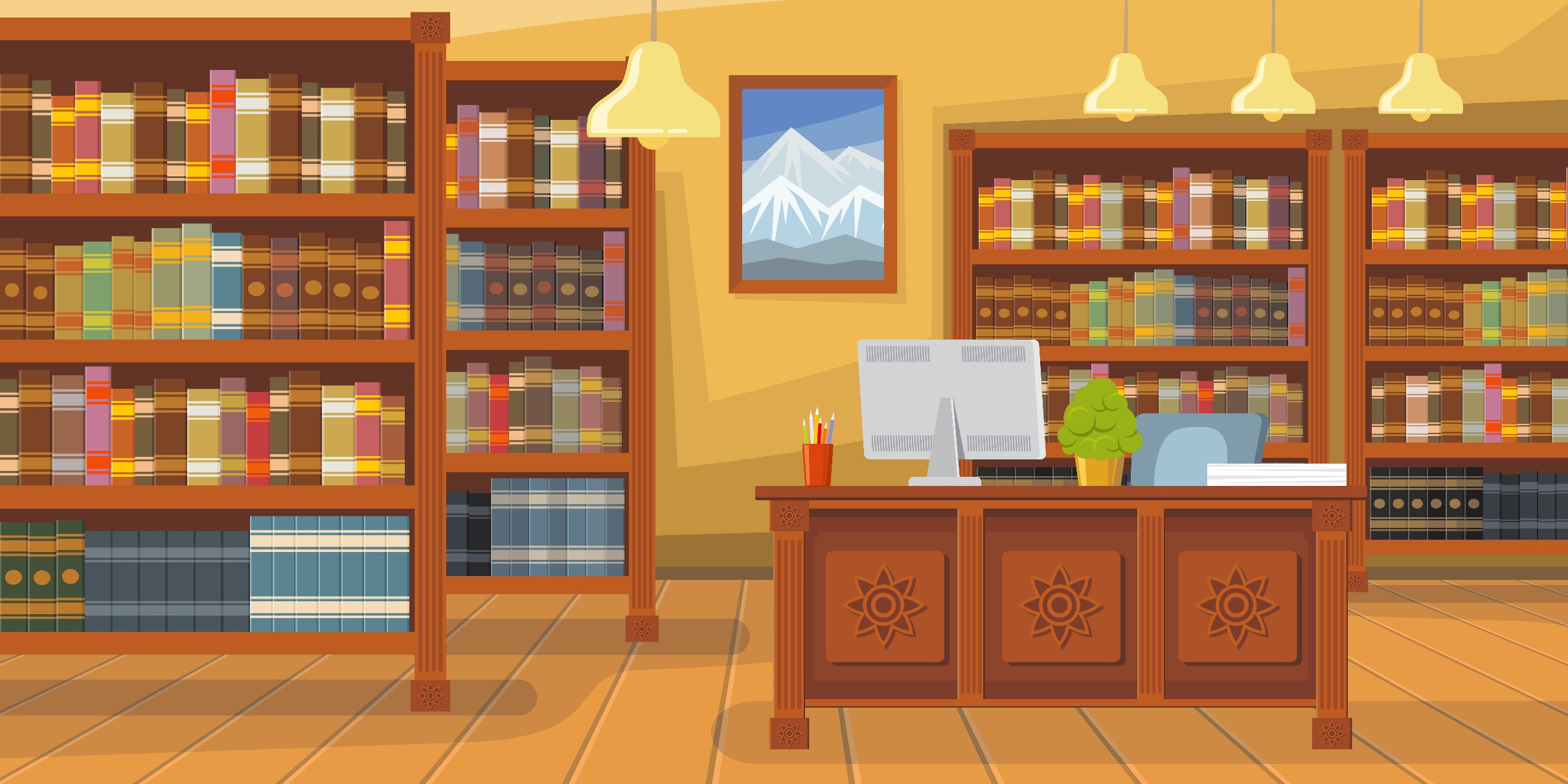 Rút gọn các phân số.
1
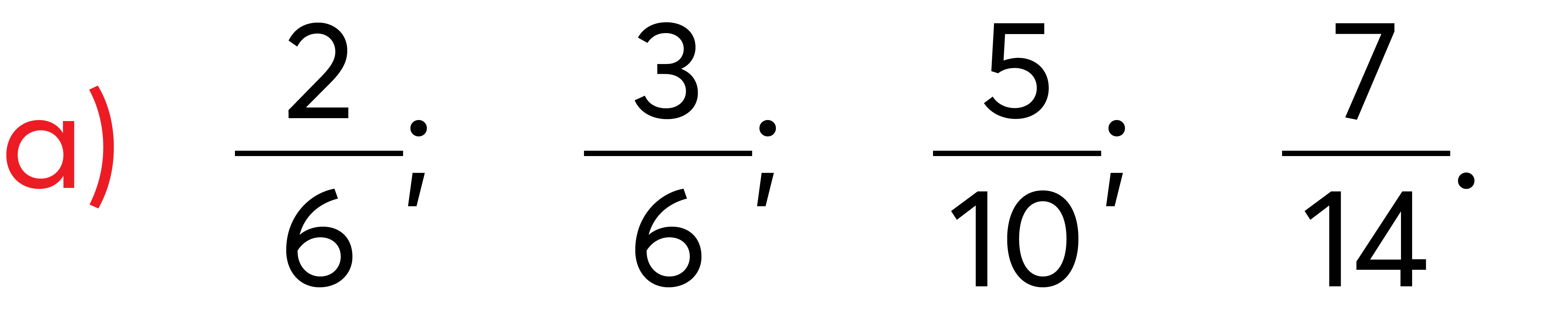 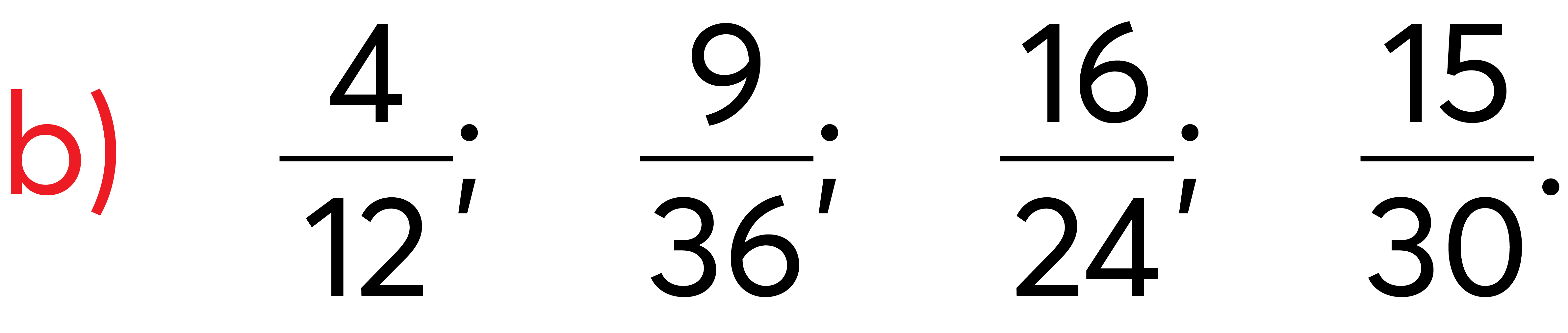 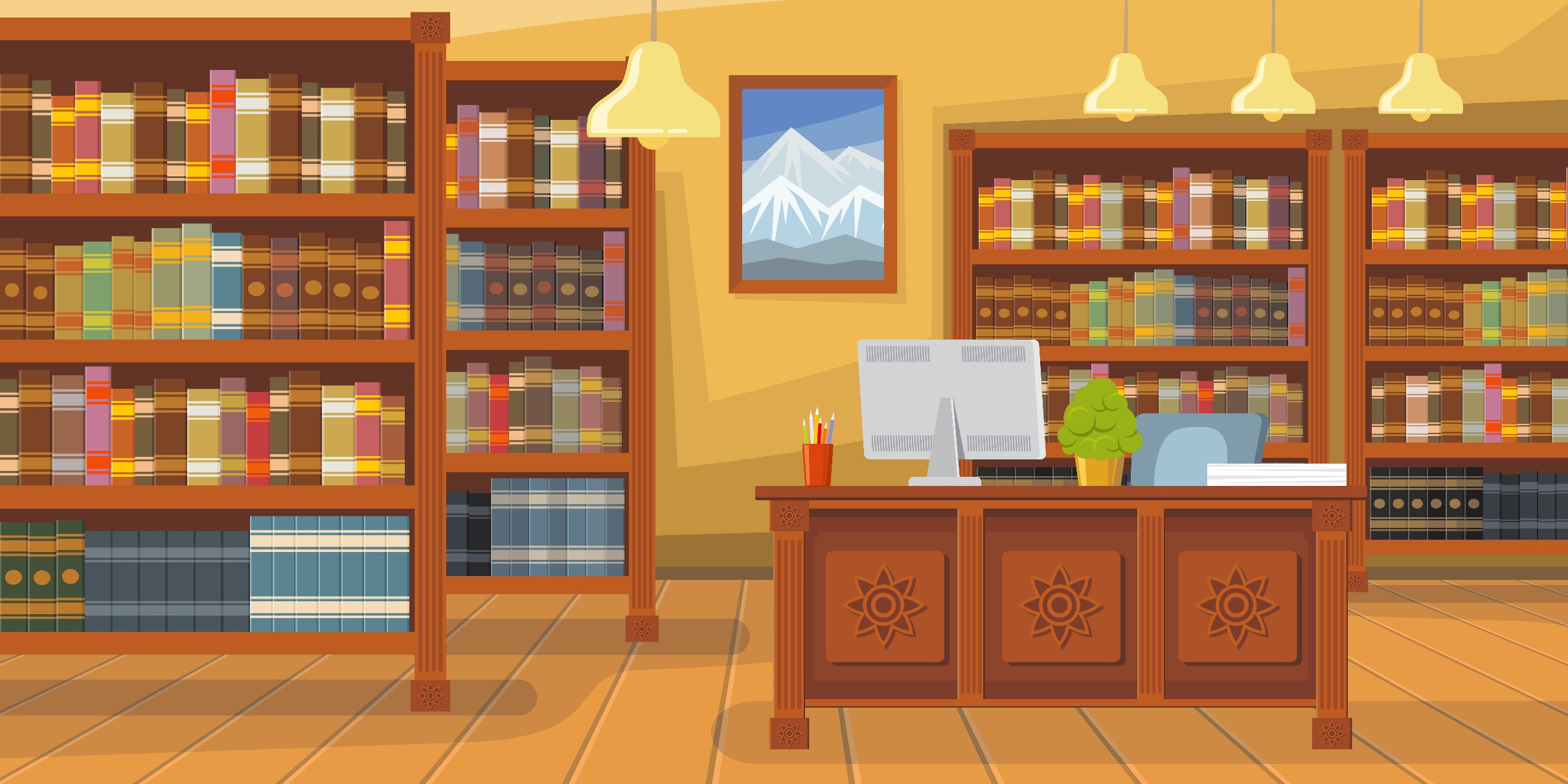 Rút gọn các phân số.
1
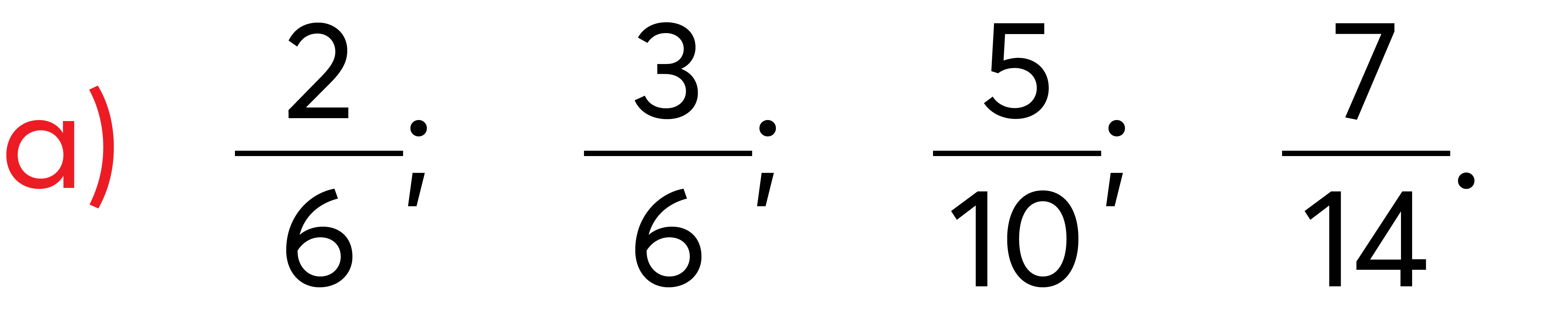 =
=
=
=
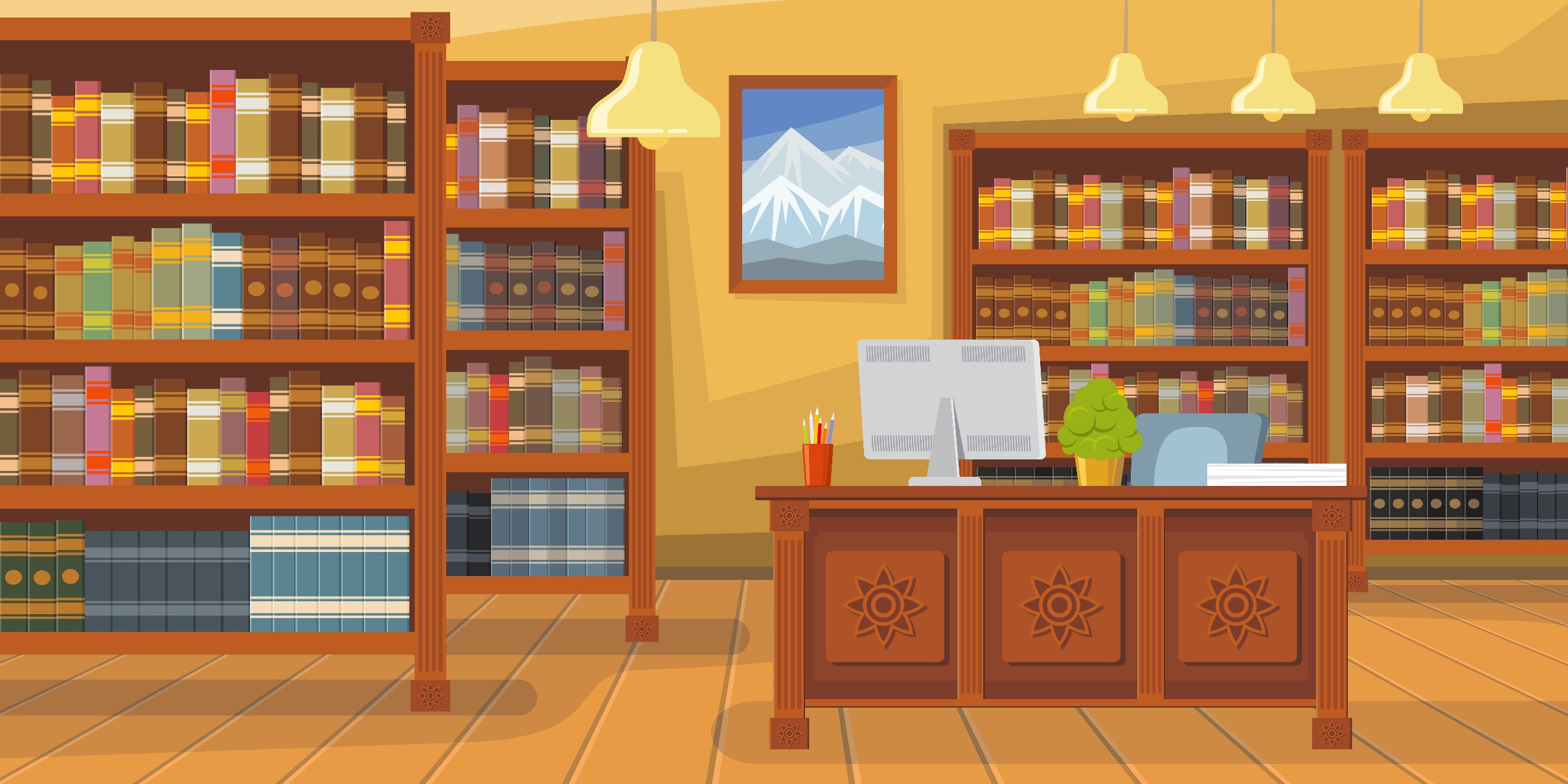 Rút gọn các phân số.
1
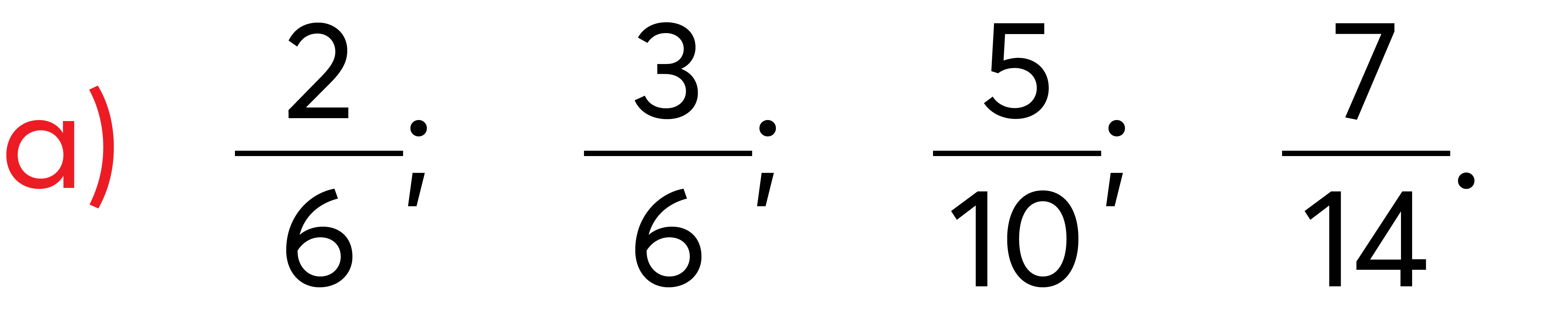 =
=
=
=
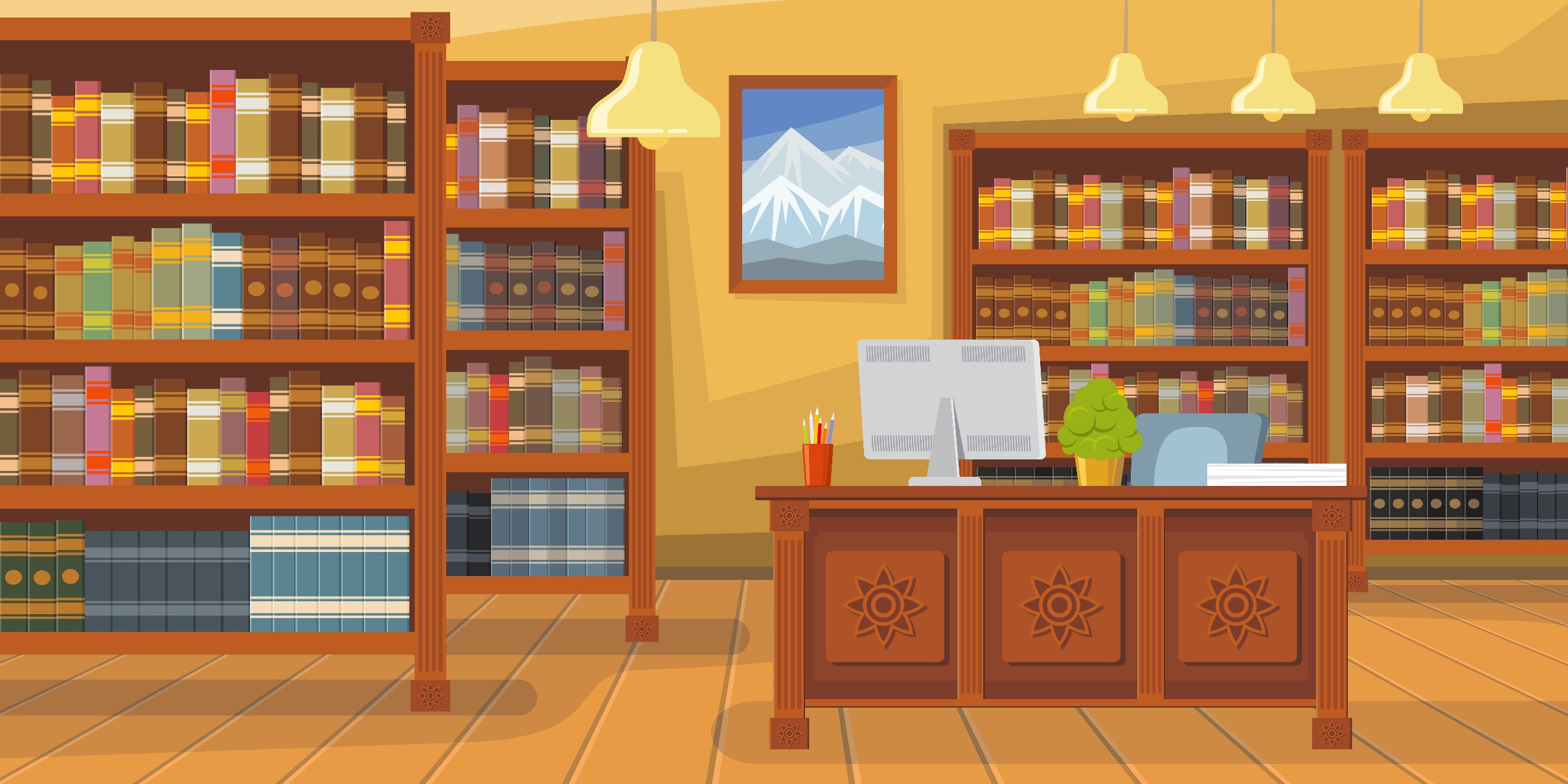 Rút gọn các phân số.
1
=
=
b)
=
=
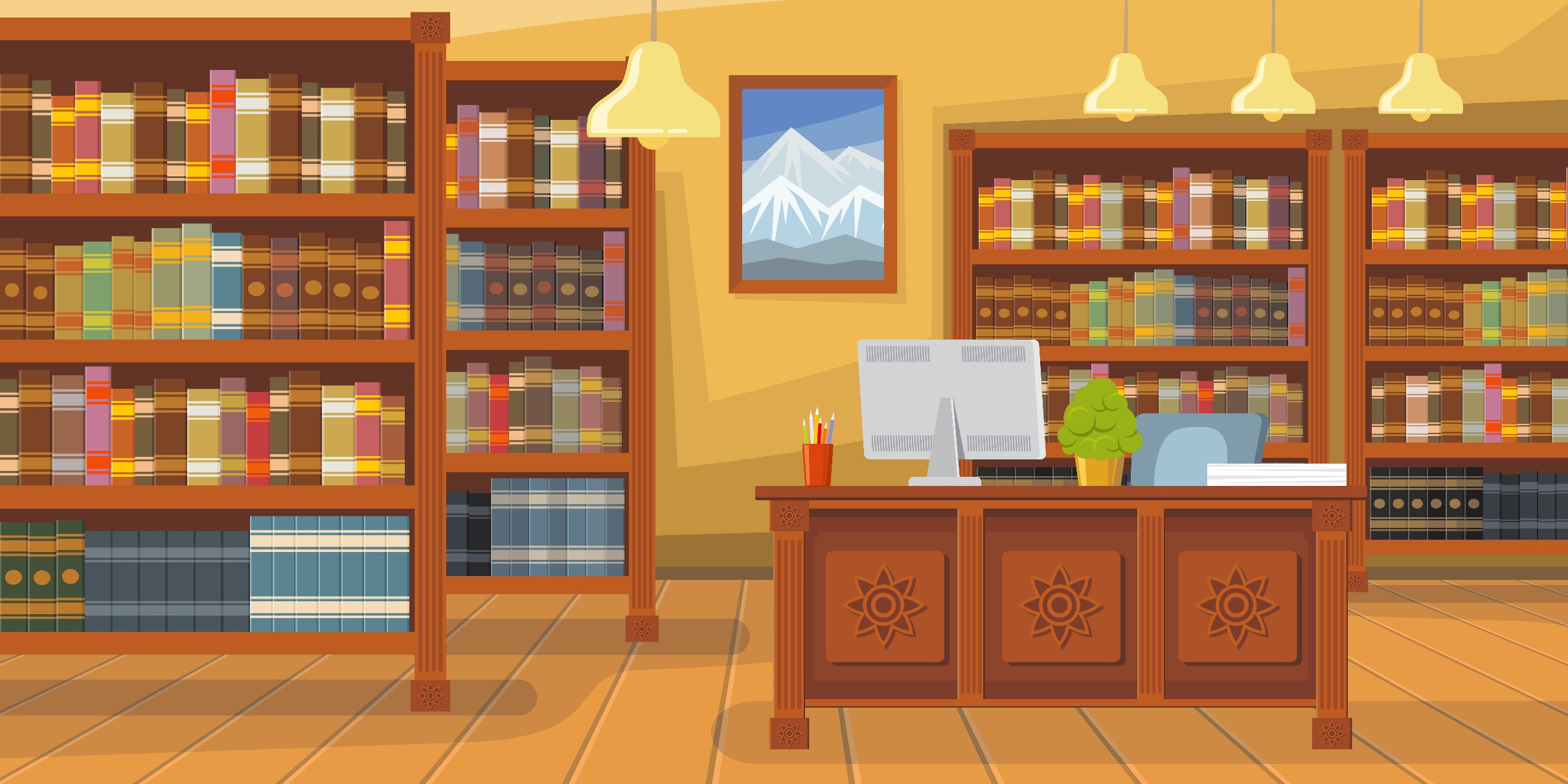 Rút gọn các phân số.
1
=
=
b)
=
=
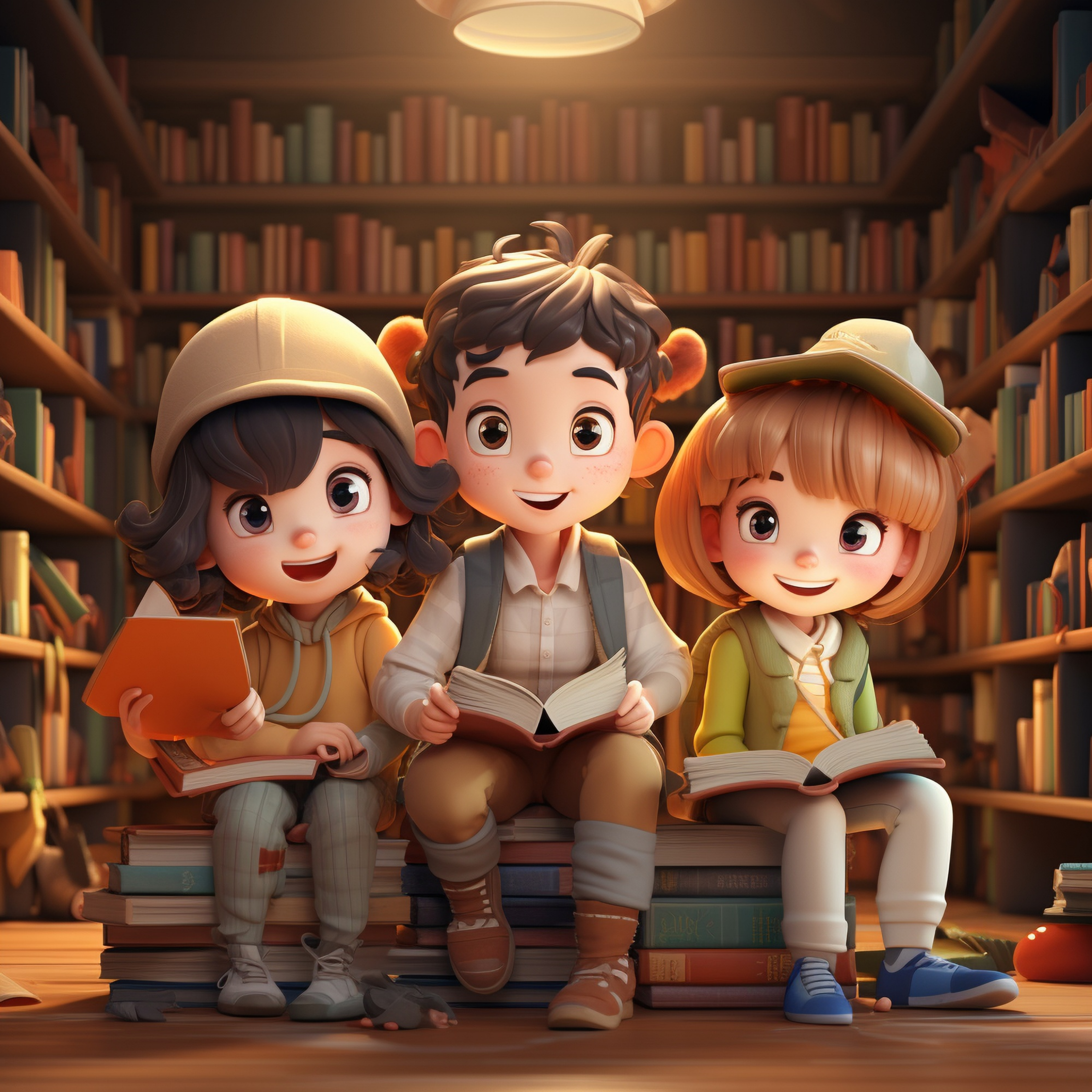 Củng cố
Củng cố
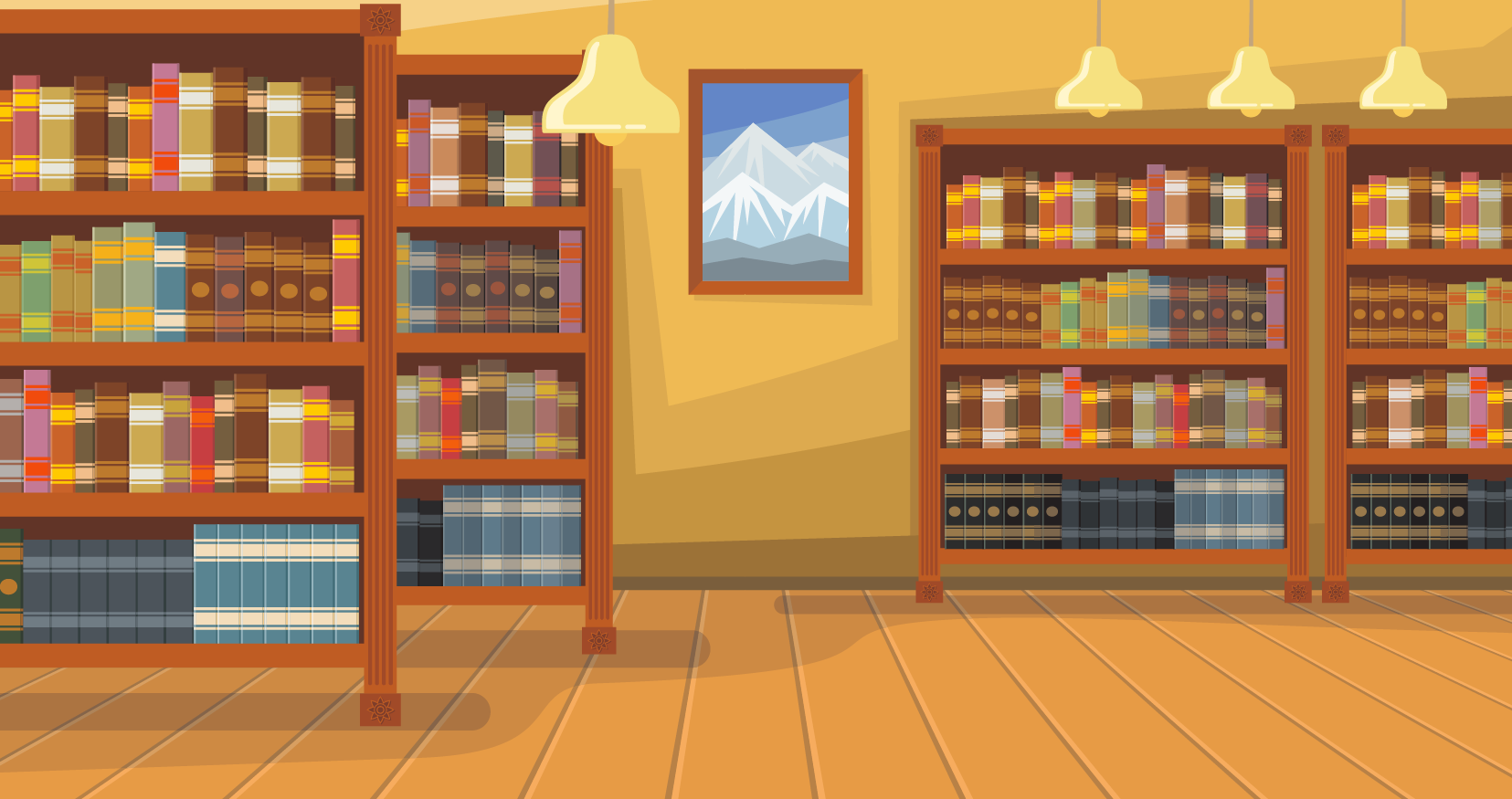 Vậy tại sao bố mình lại nói đúng nhỉ? Các bạn giúp mình với nhé!
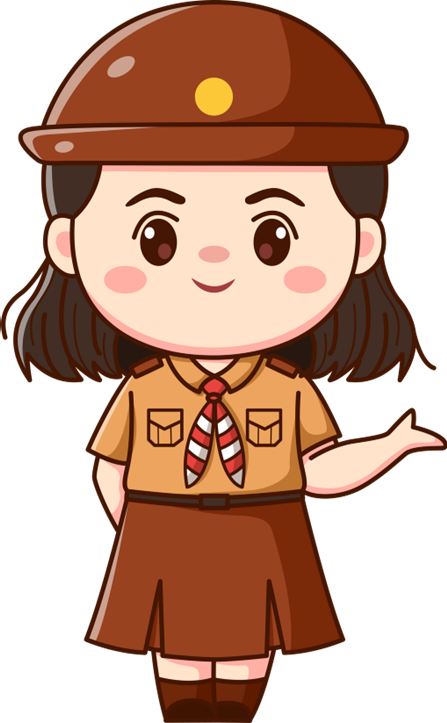 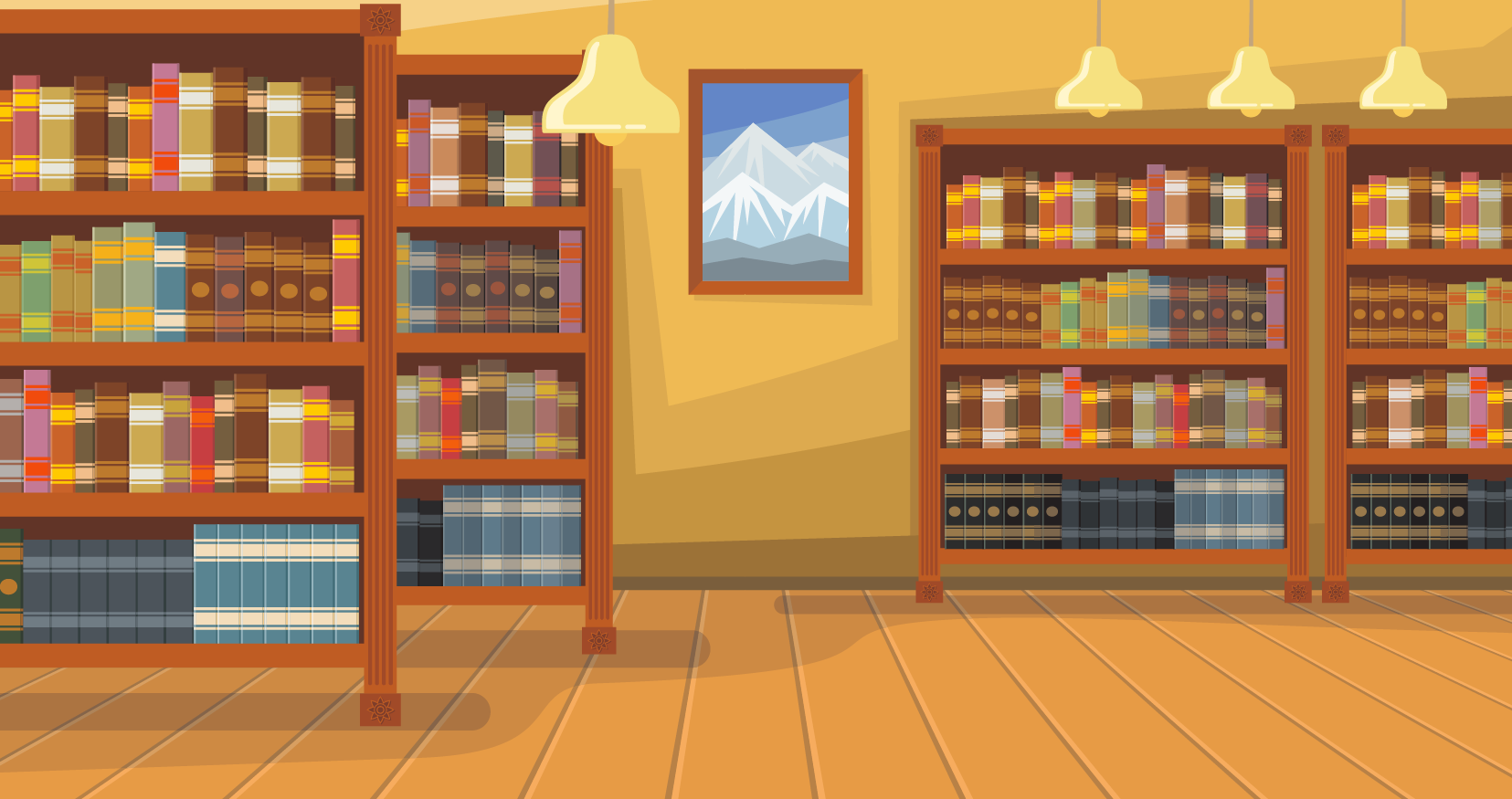 Các bạn đã tìm được đáp án chưa?
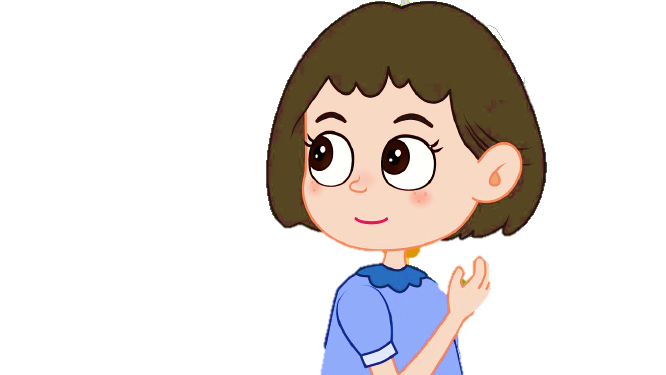 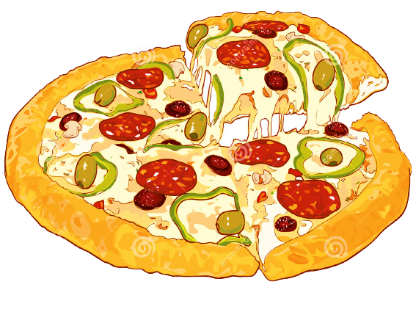 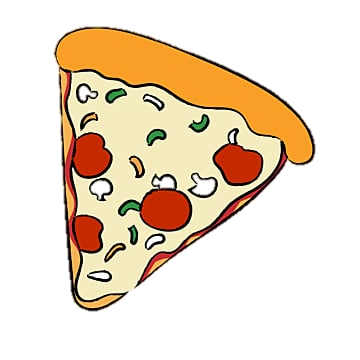 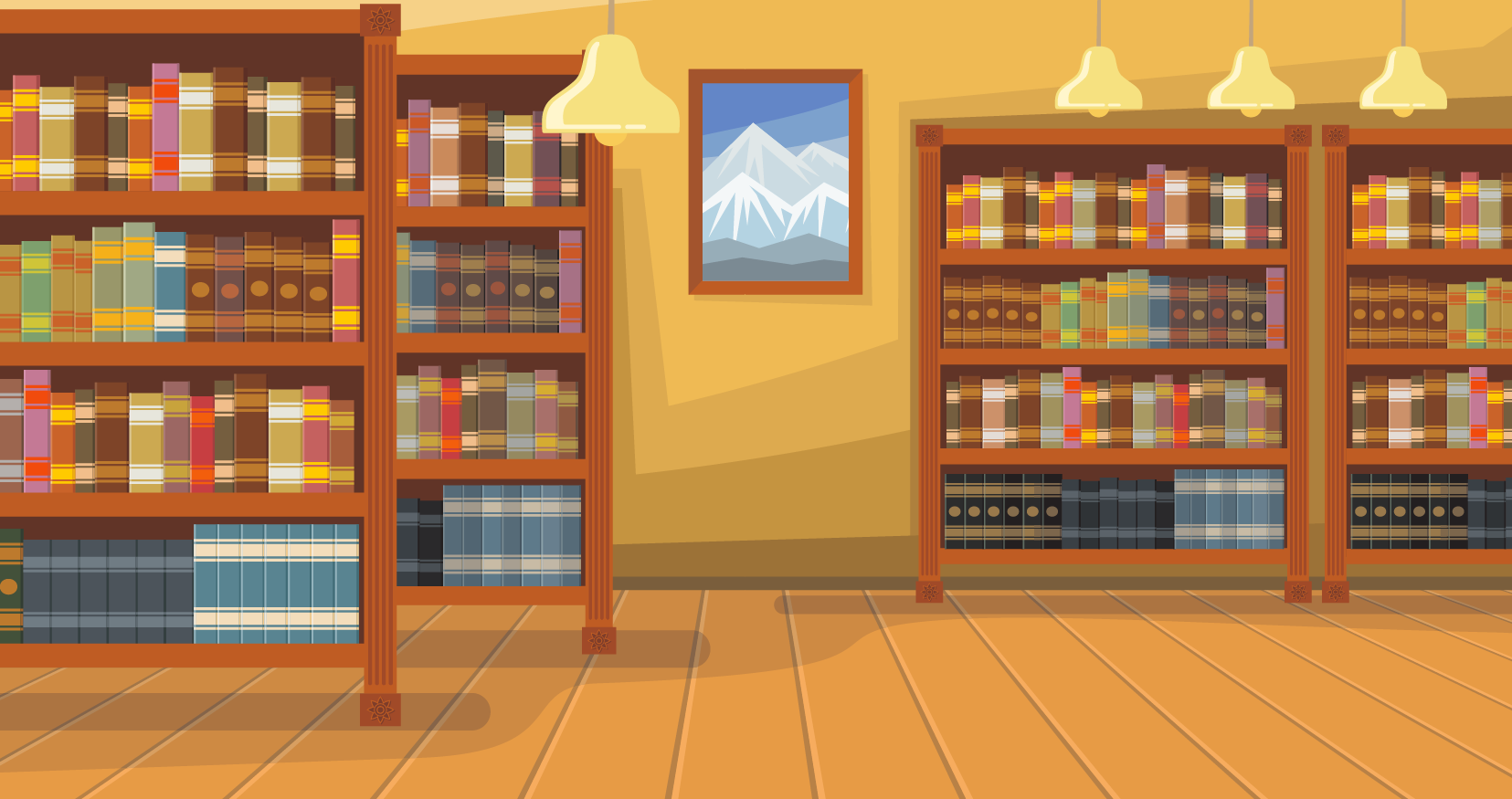 2
1
2
4
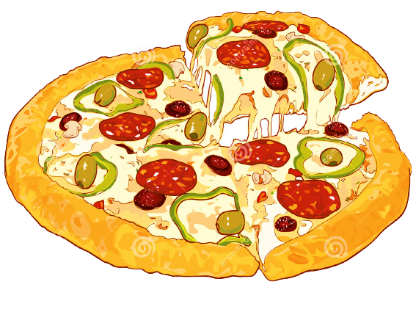 =
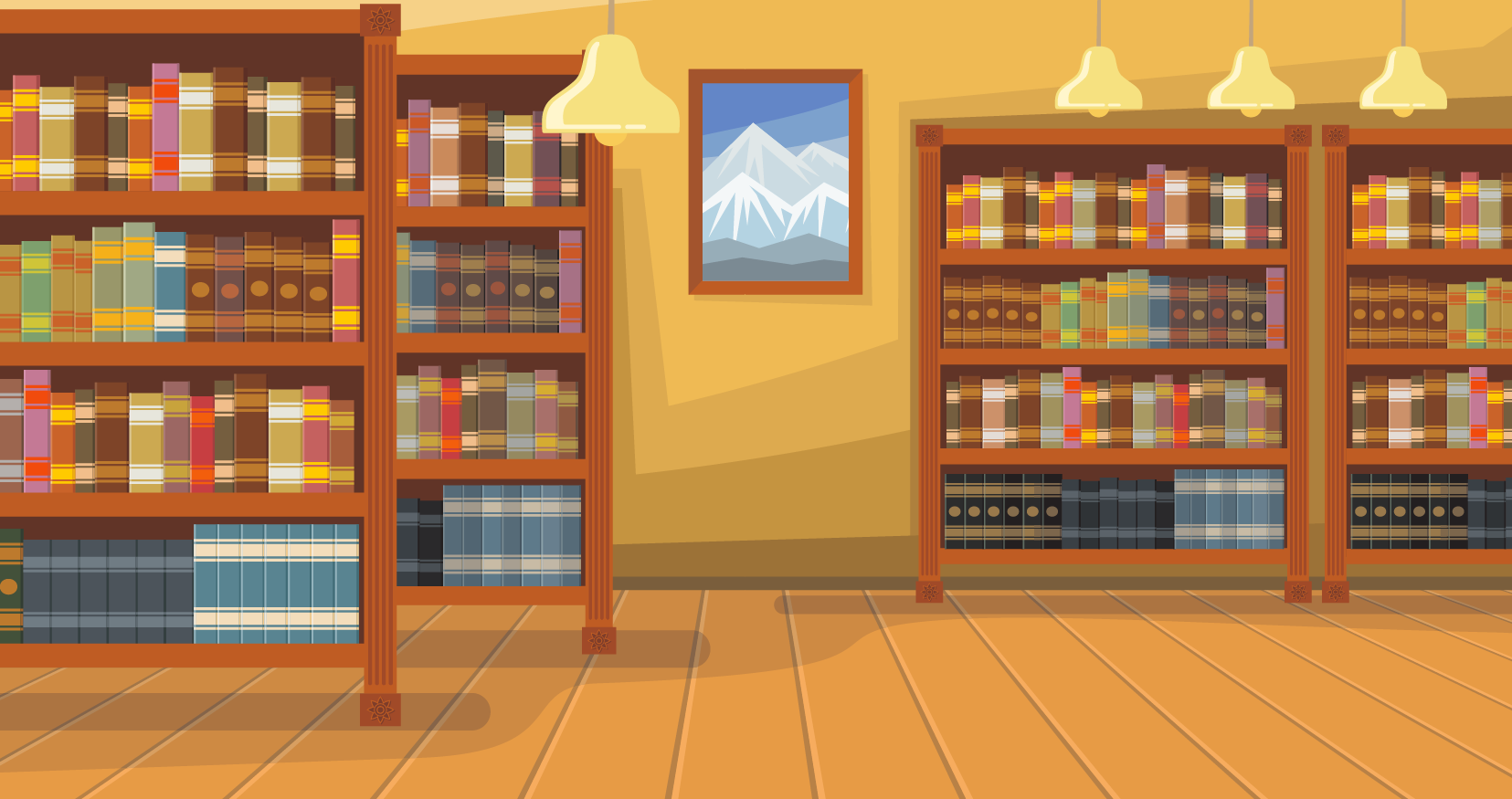 À mình hiểu rồi! Mình cảm ơn các bạn nhiều nhé!!!
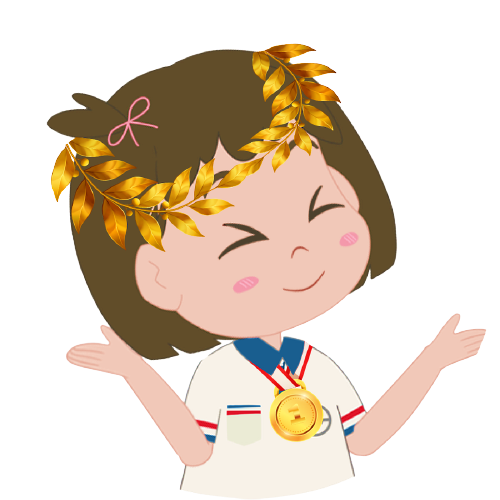 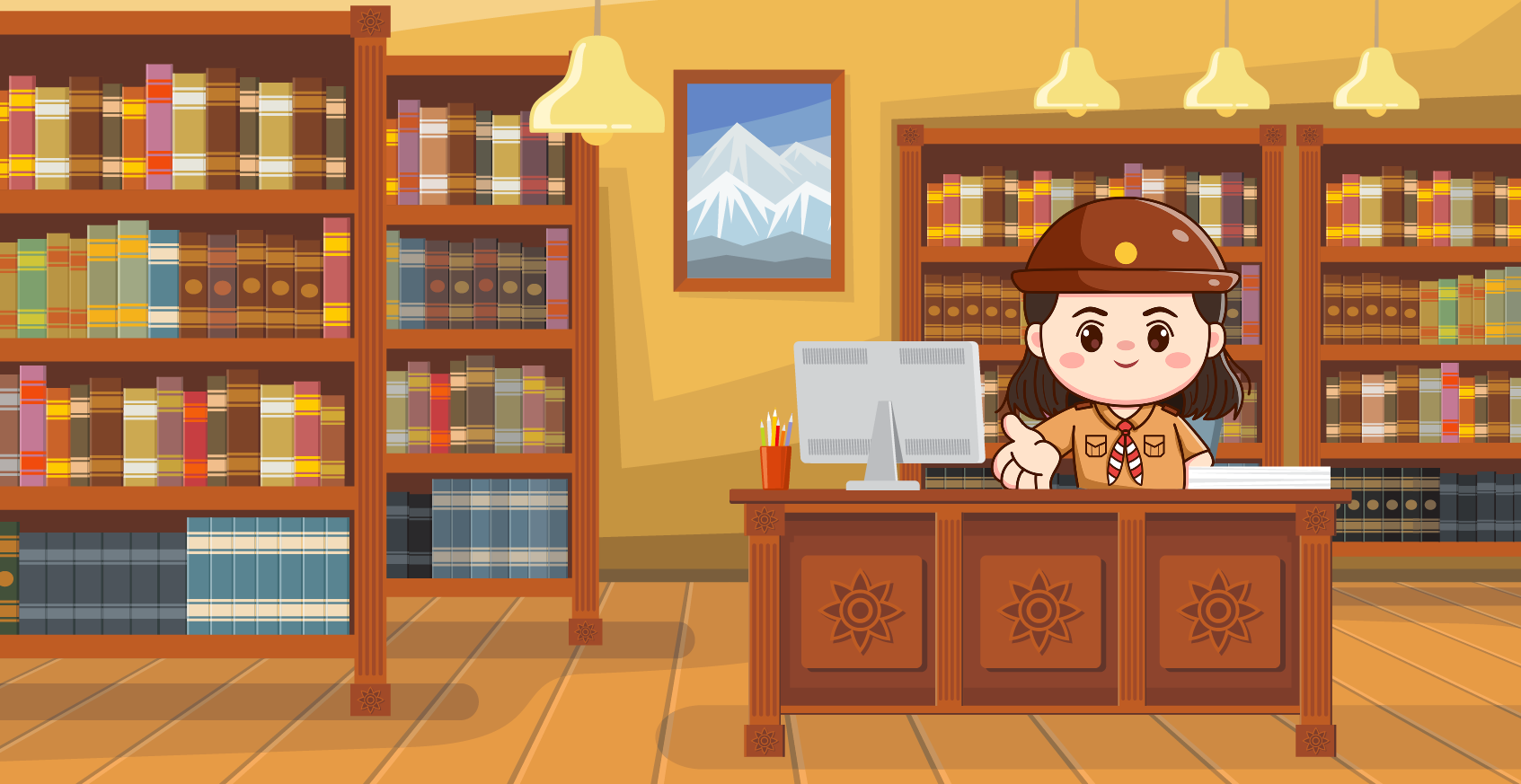 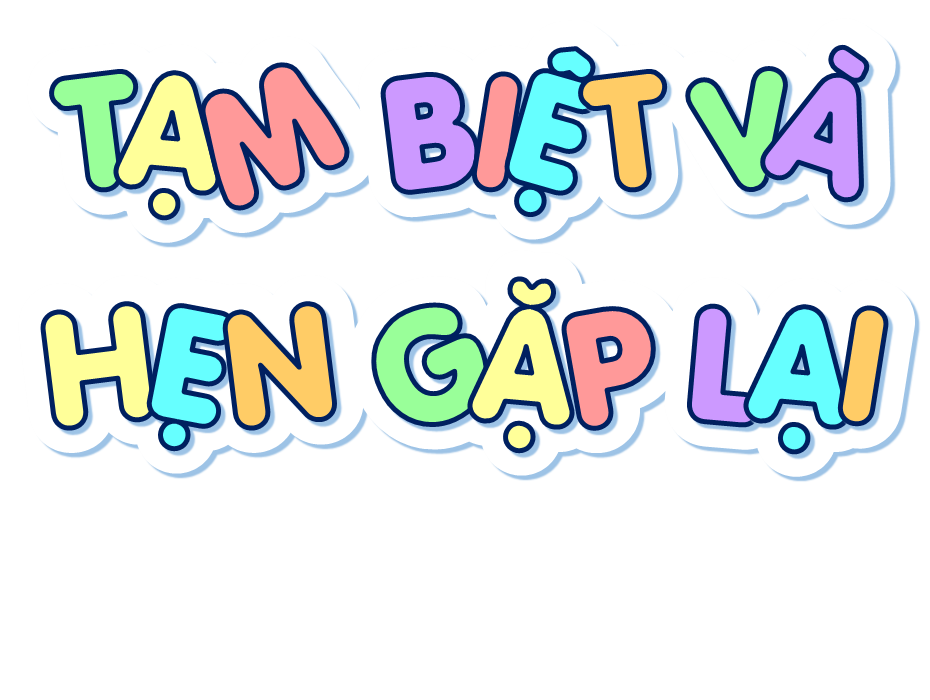